Activities
done after seminar in Estonia
Project "Every child is special"
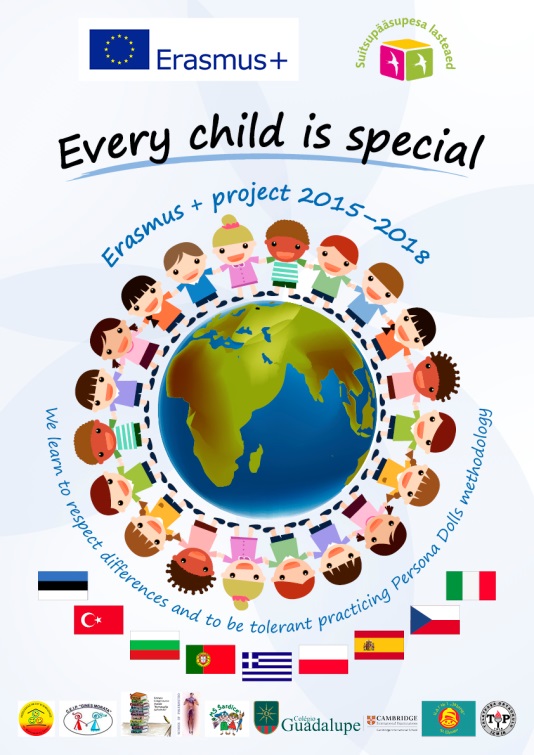 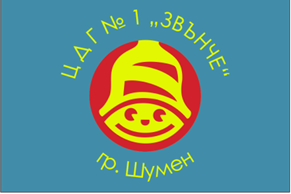 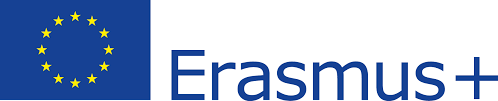 Introduction of Estonia and Estonian culture
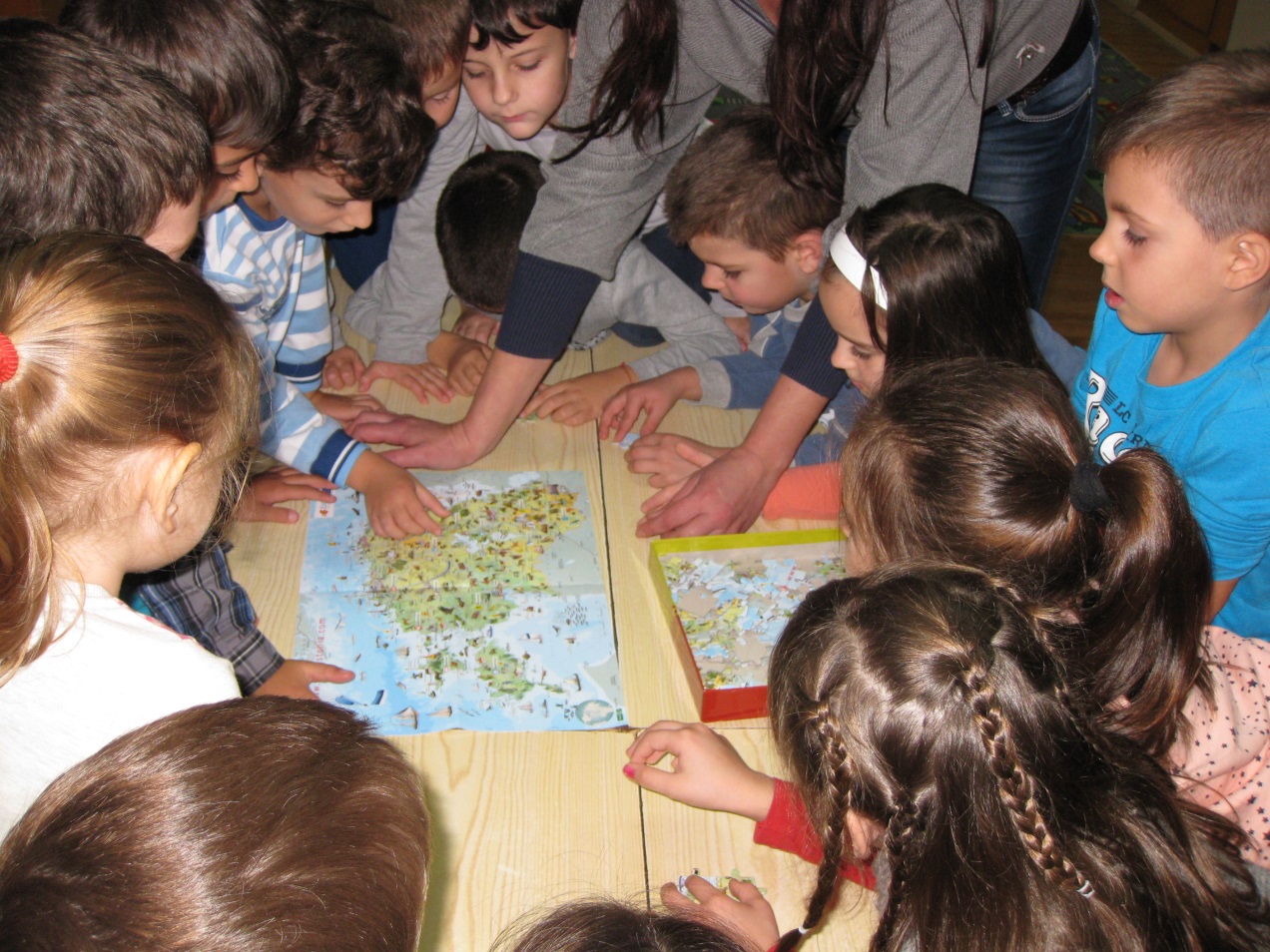 in Bulgaria
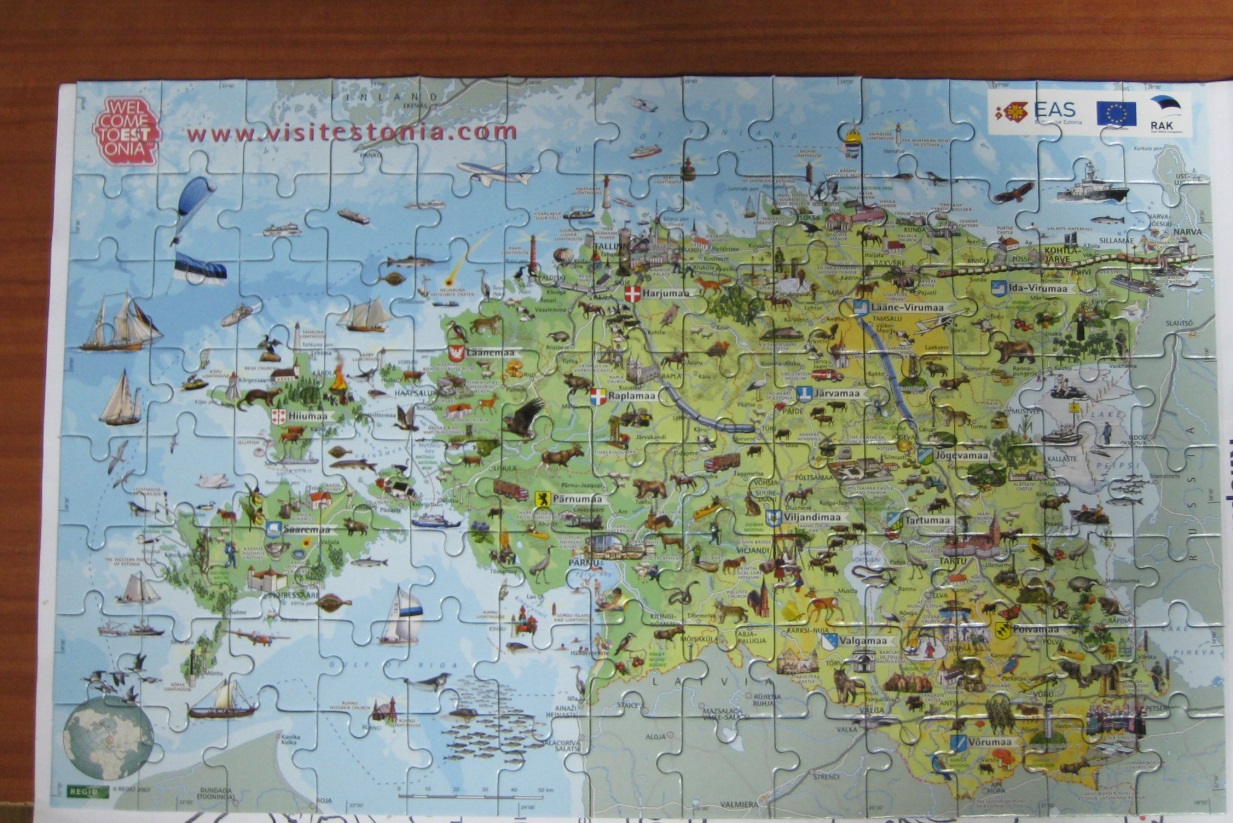 Countries week
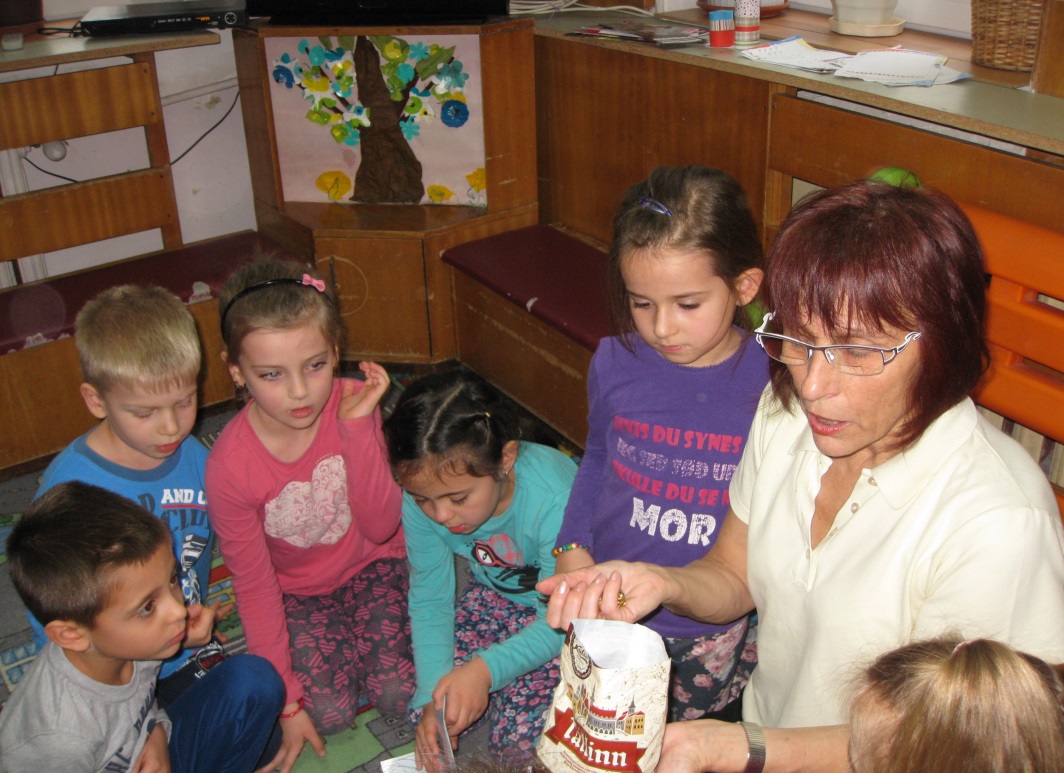 To children from kindergarten
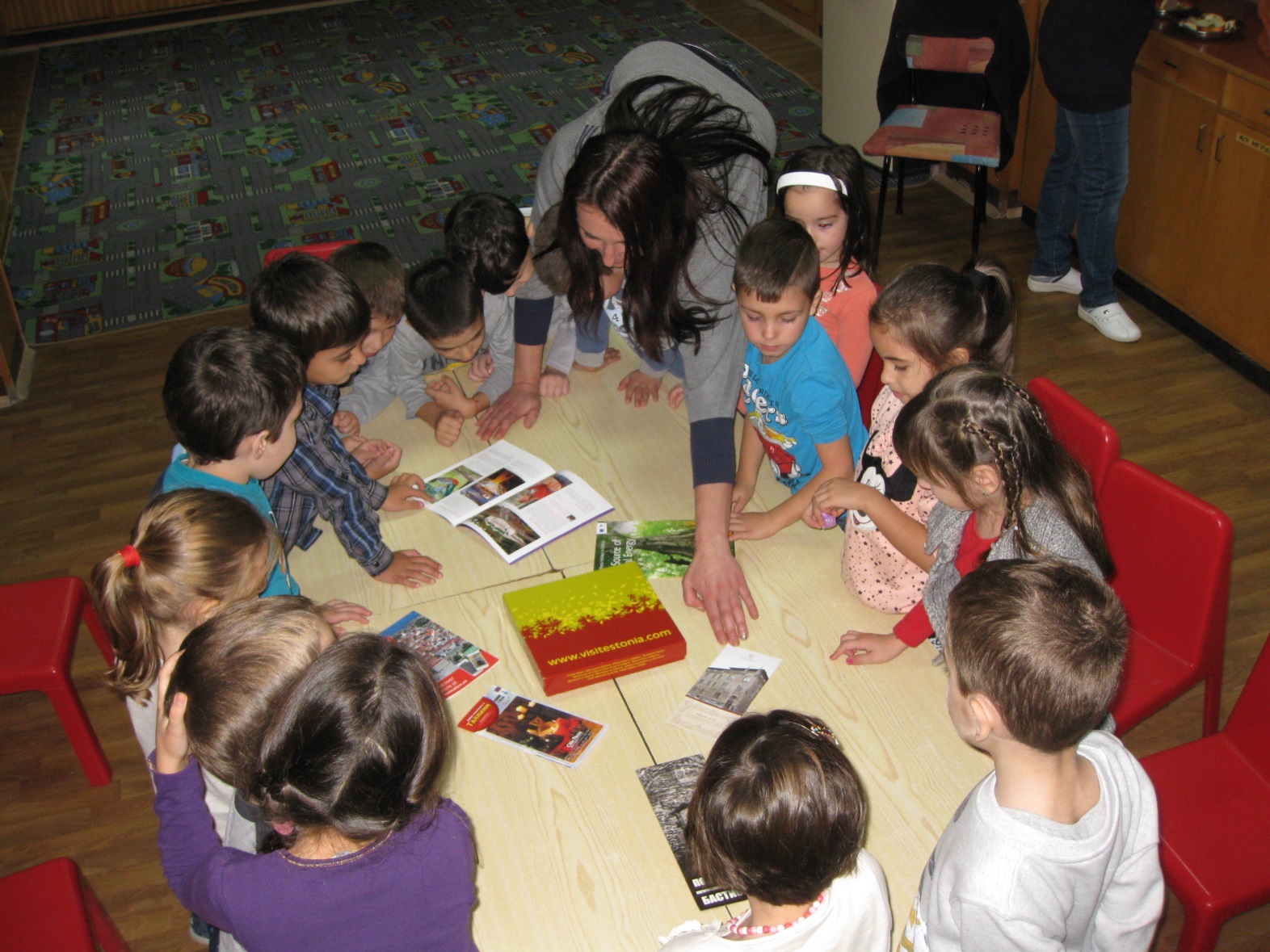 in all groups
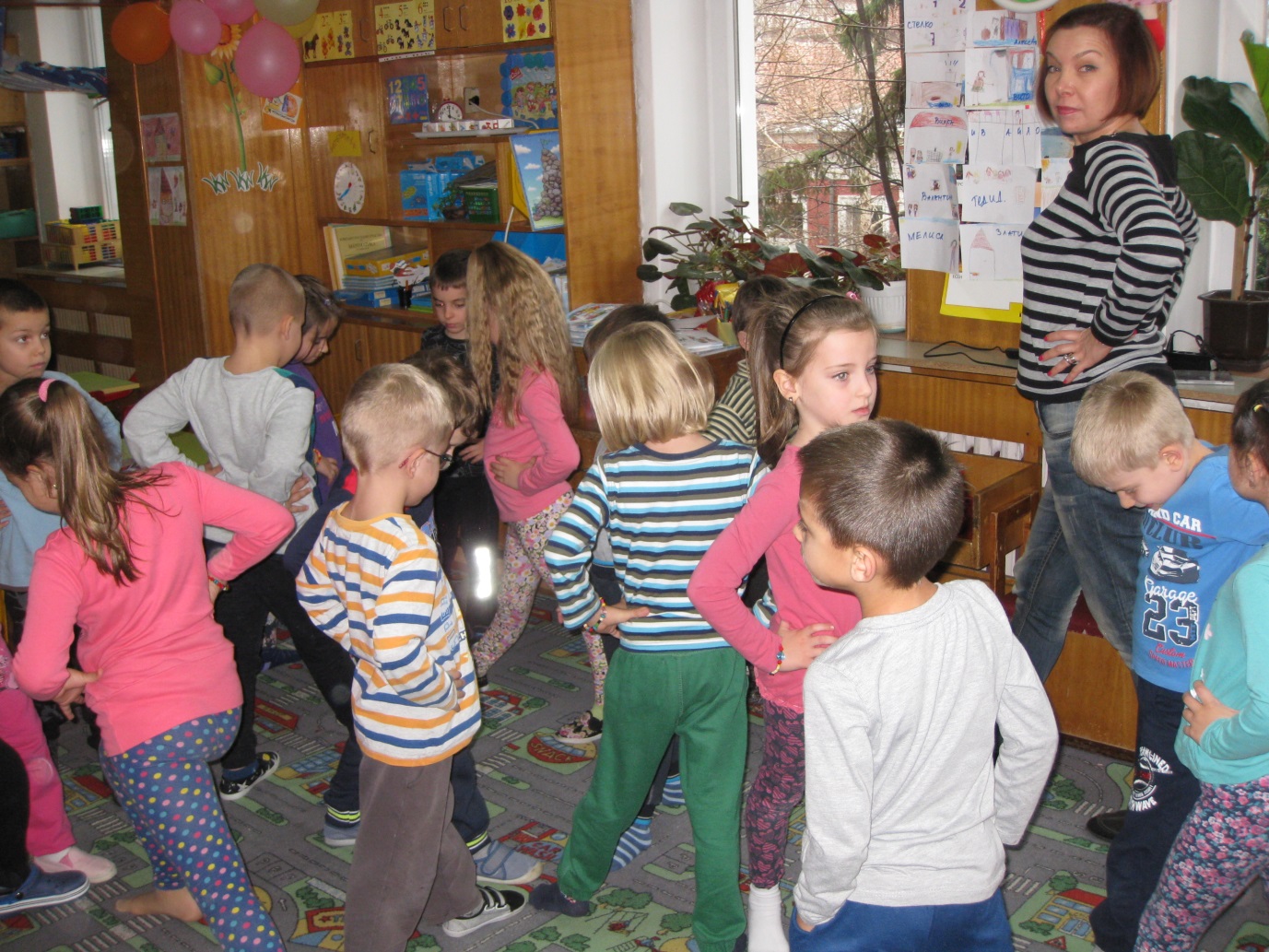 Dancing 
Estonian folk dance
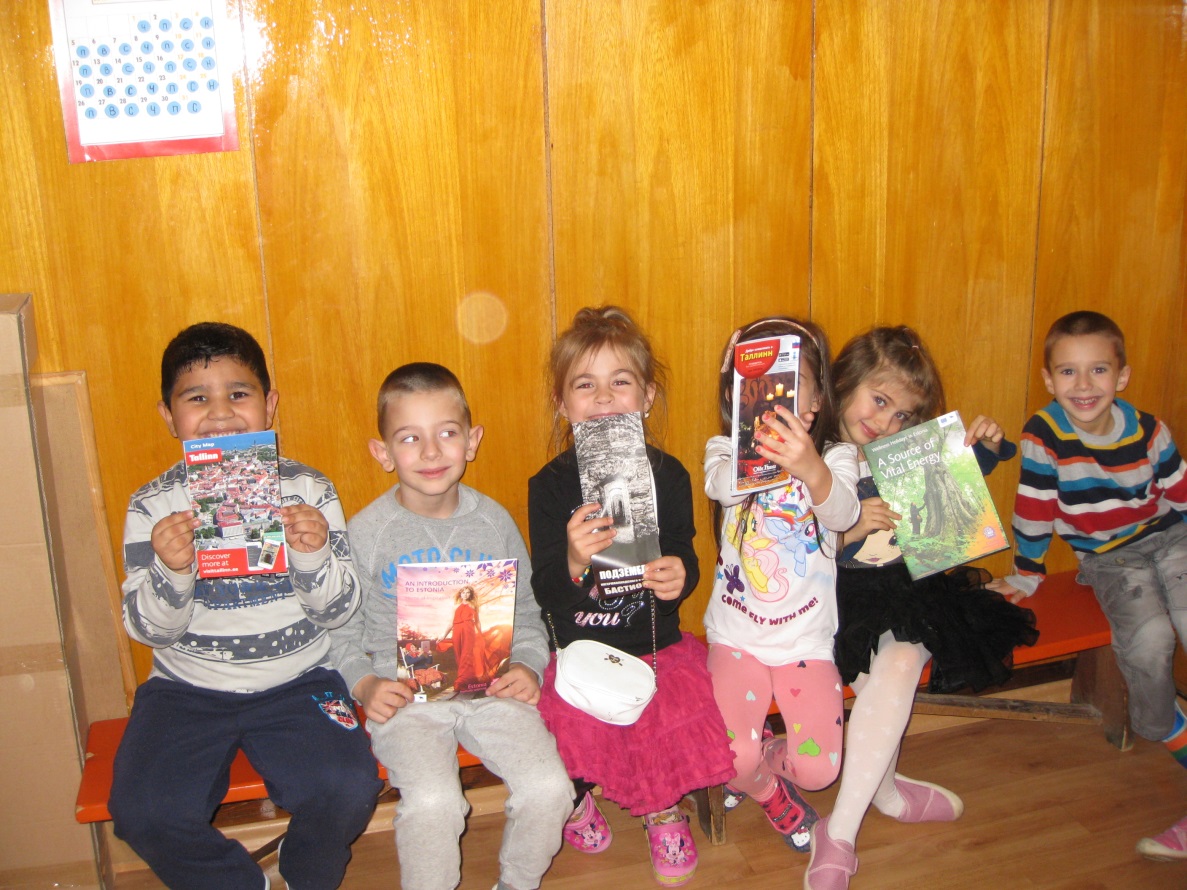 Viewing pictures and books
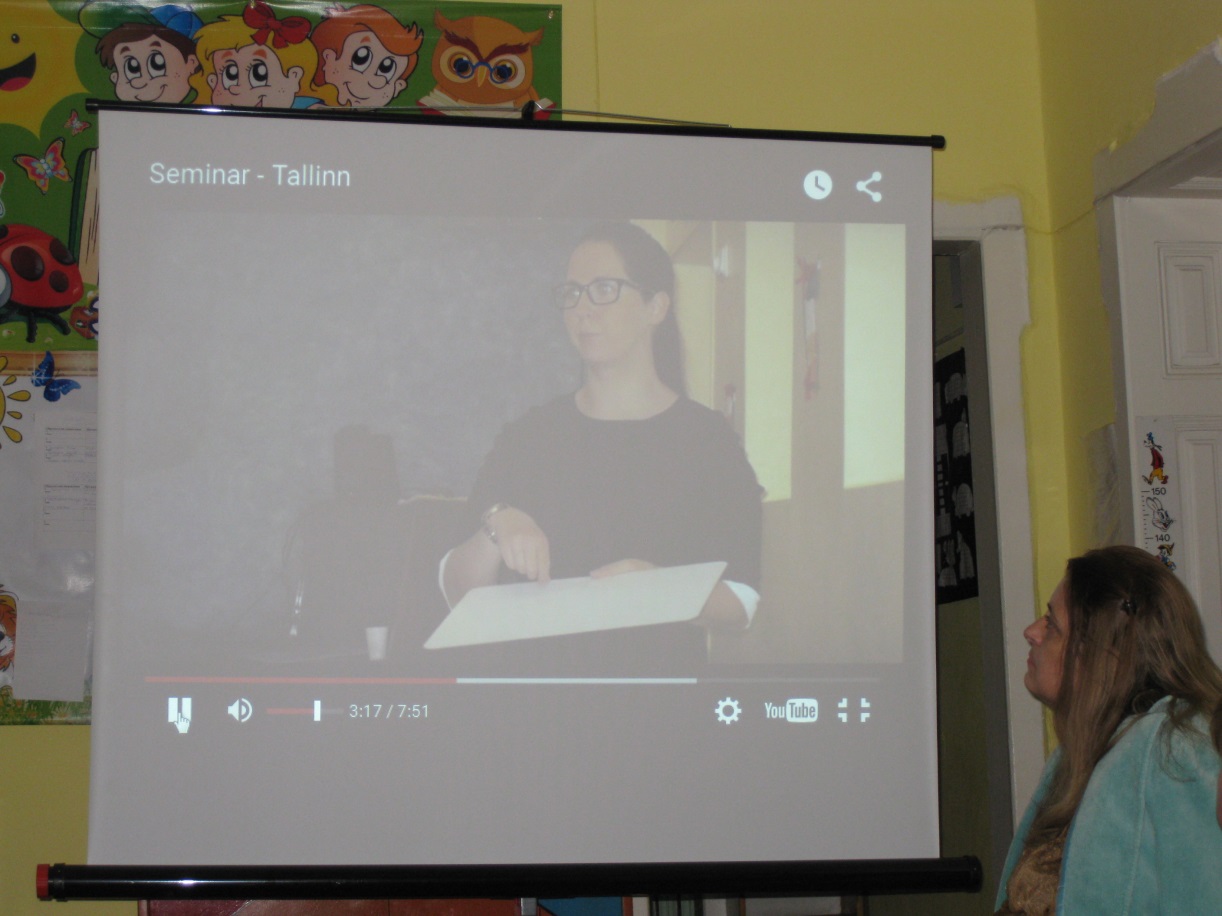 To colleagues
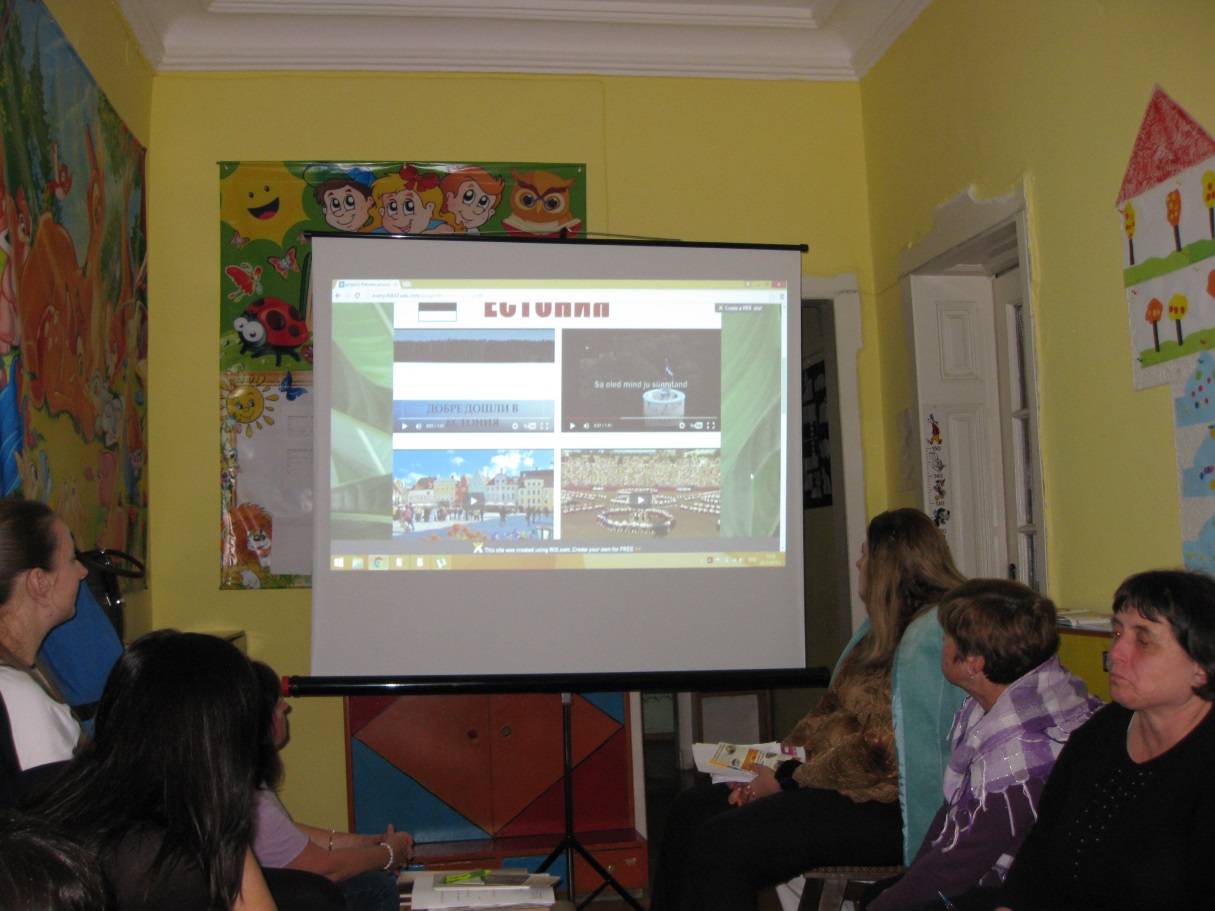 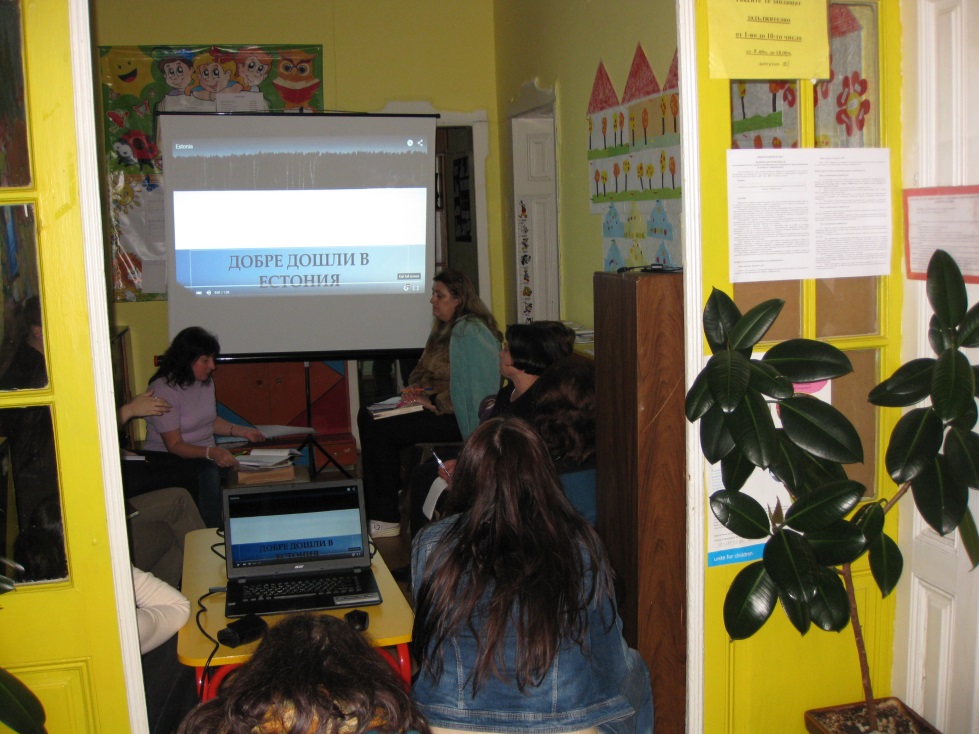 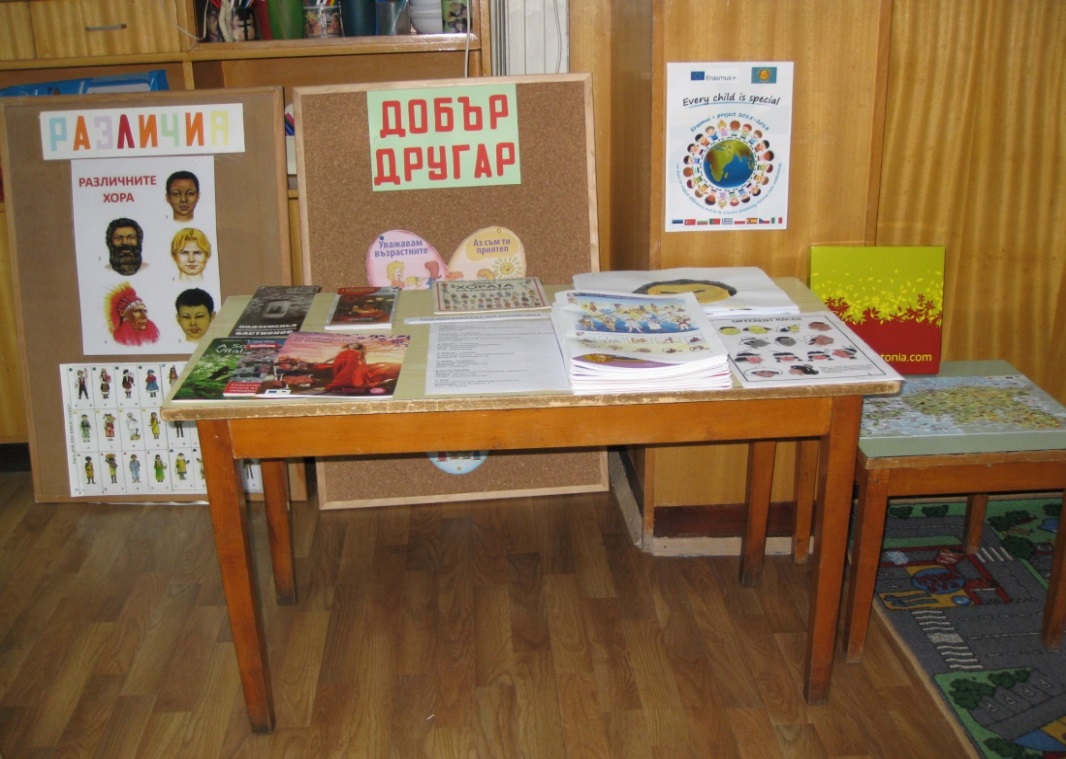 To our inspector
of Shumen Municipality
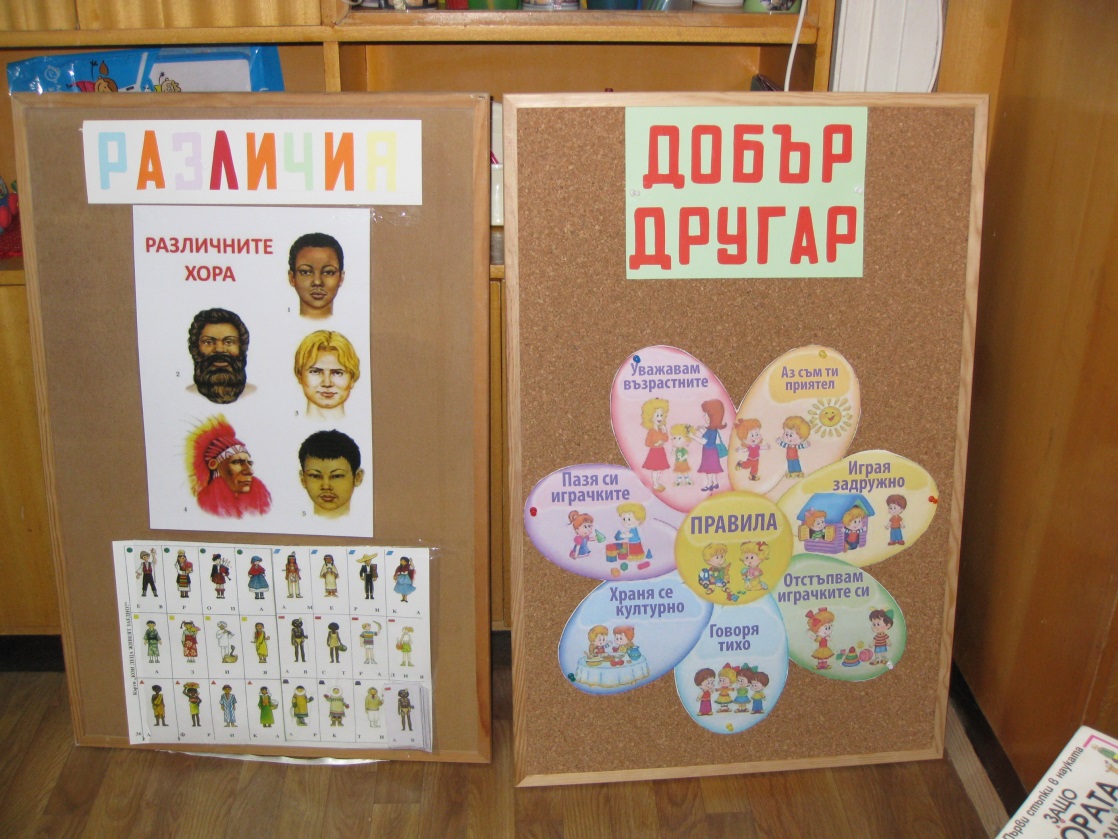 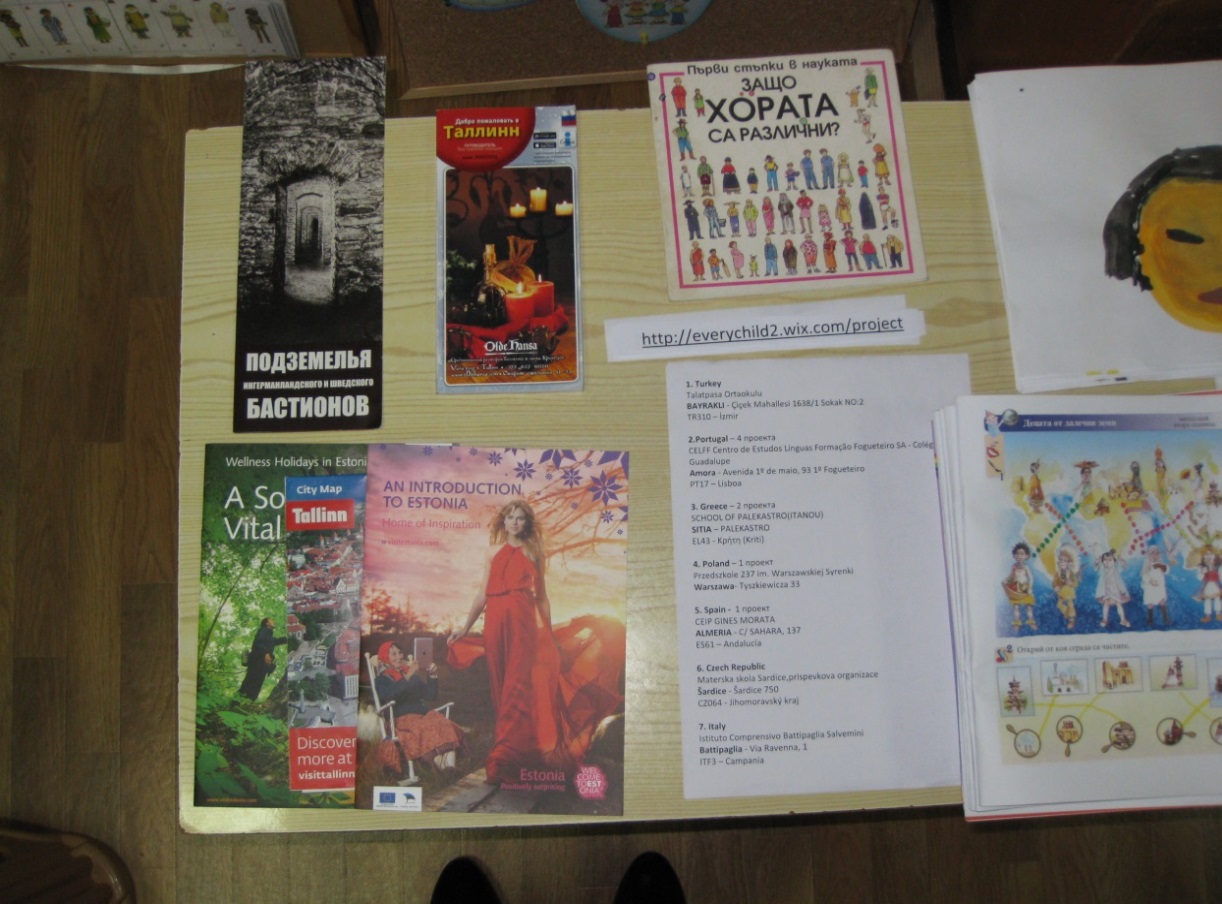 Wall “Good mate” rules with children
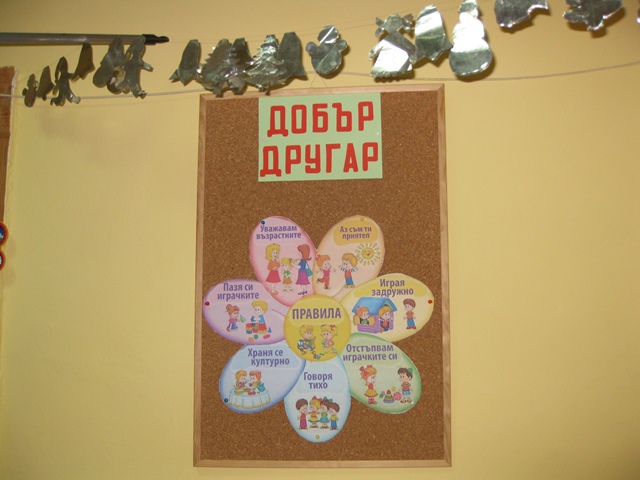 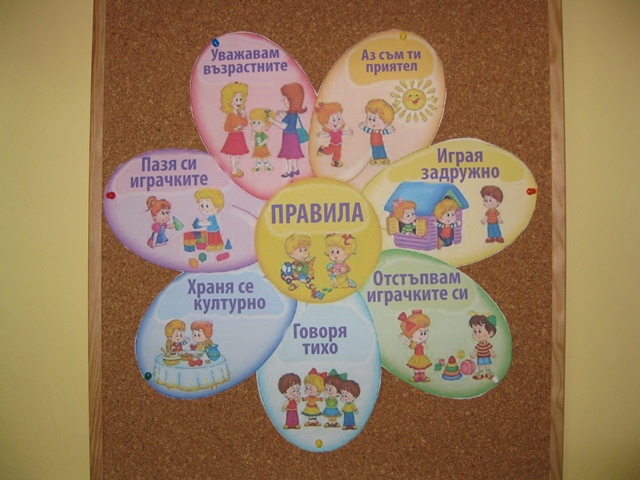 Persona Dolls methodology training in kindergarten
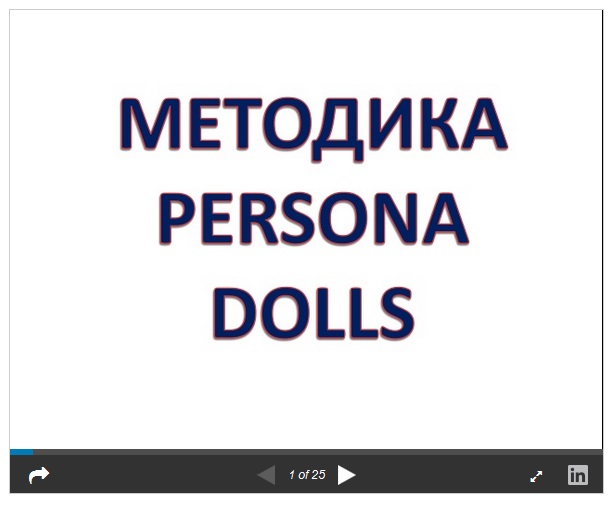 Presentation in SlideShare
http://www.slideshare.net/SvetlaPopova1/pd-metodology-56739470
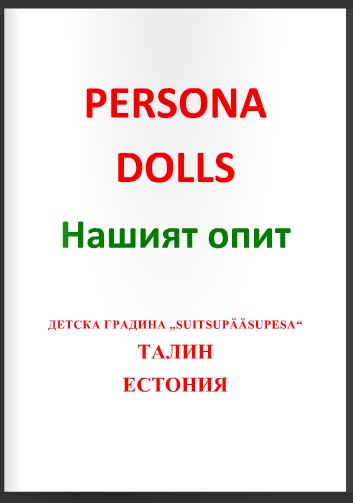 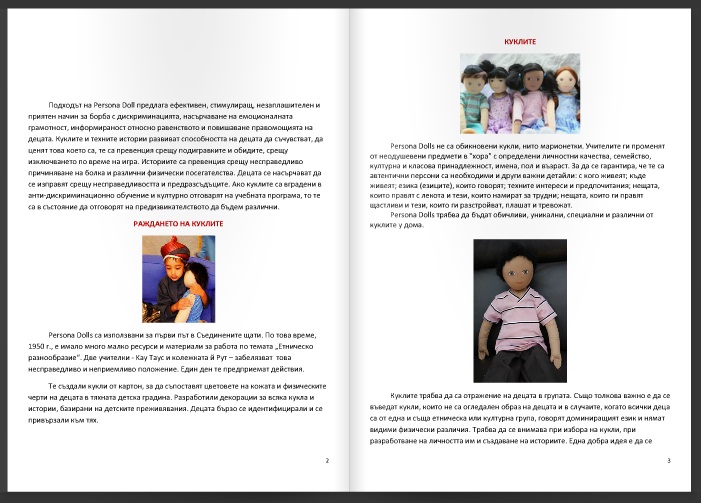 e books
in Issuu
https://issuu.com/svpopova/docs/anane/1
https://issuu.com/svpopova/docs/_________________persona_dolls/1
Conducting pre-project questionnaire with children
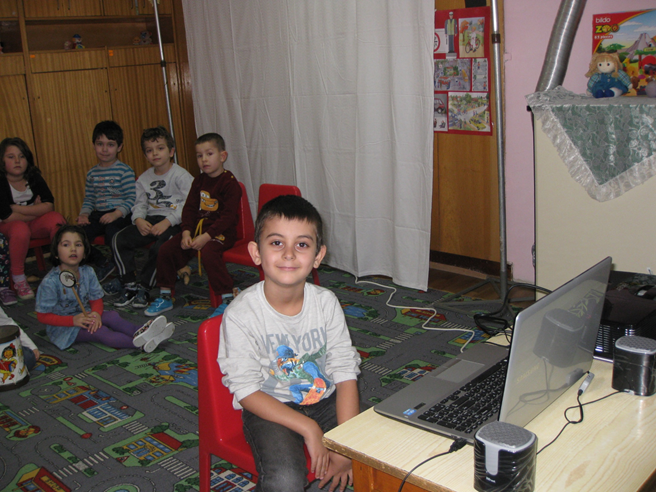 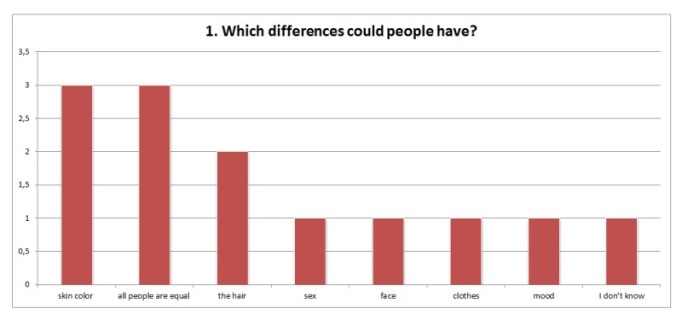 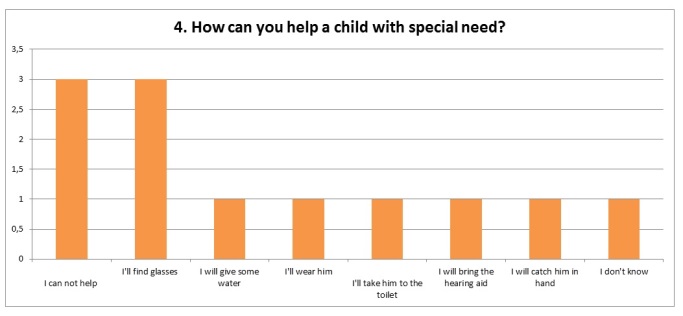 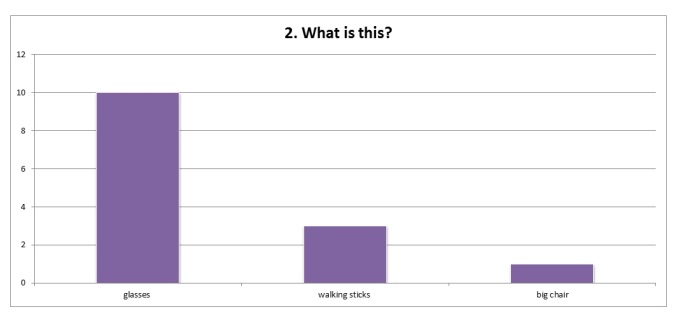 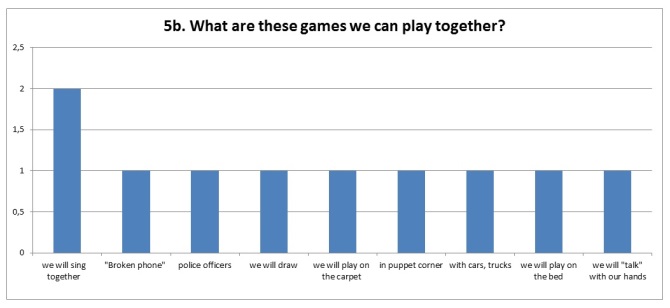 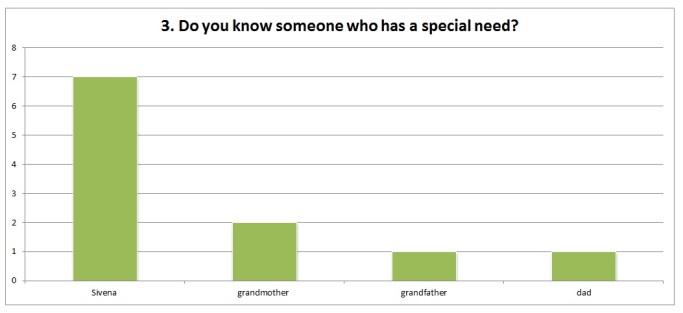 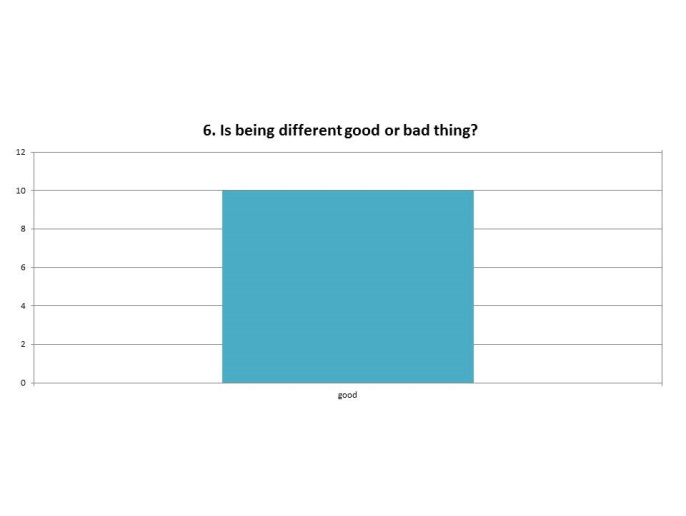 Differences week across kindergarten
Children danced, played games from Europe and Africa, played African instruments. 
We played a game with cubes "Different people"
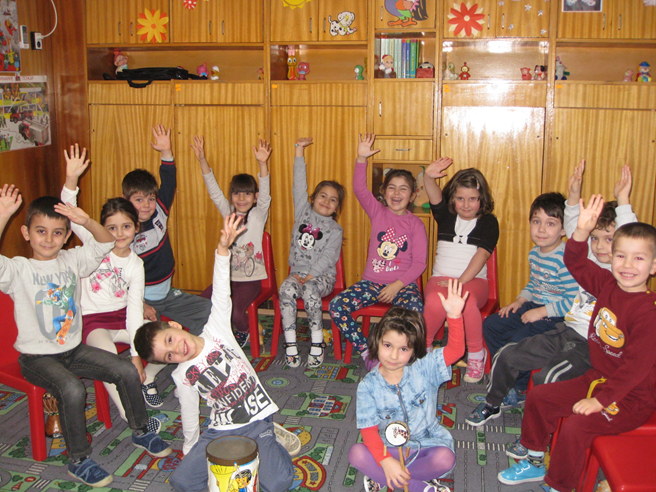 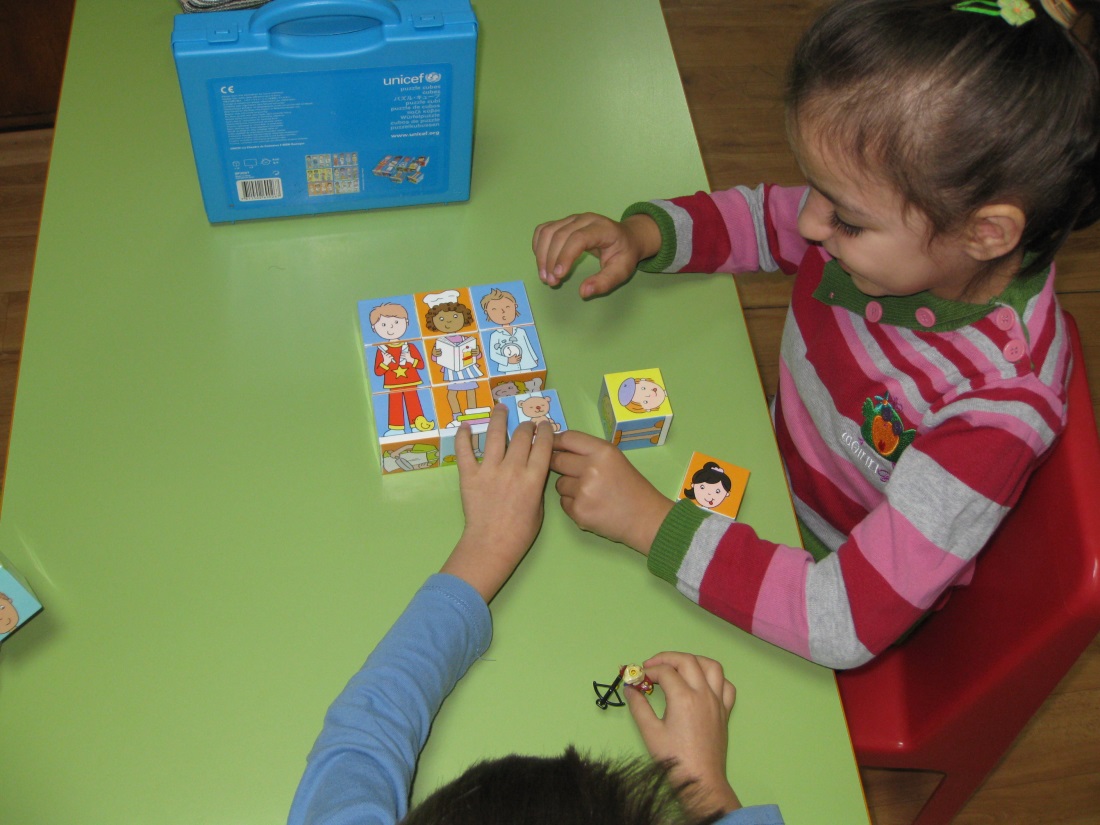 We met children with the World's Most Famous Disabled People who have contributed to the progress of humanity
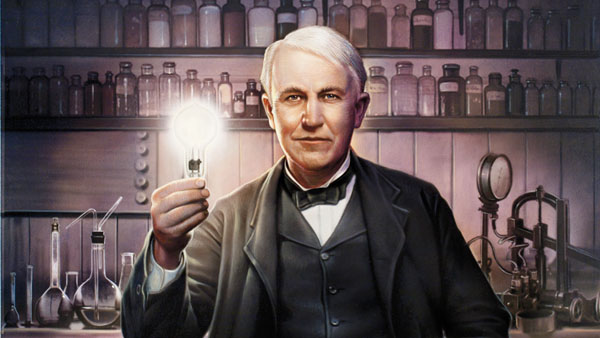 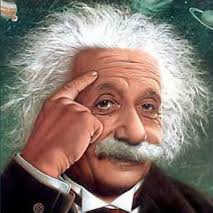 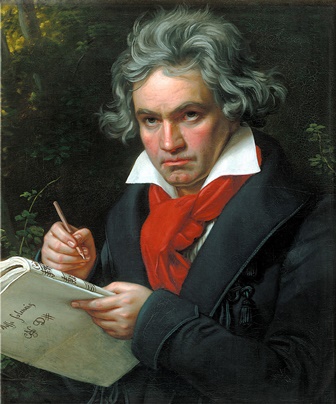 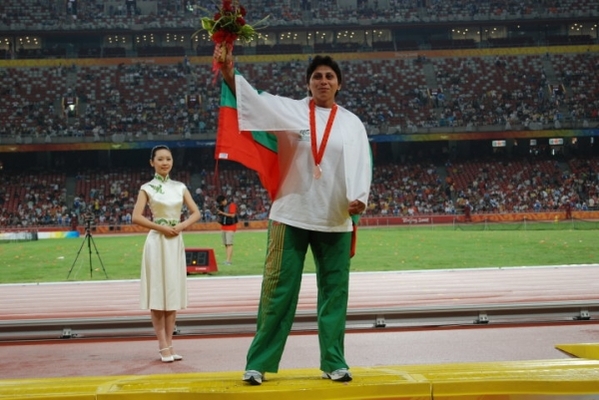 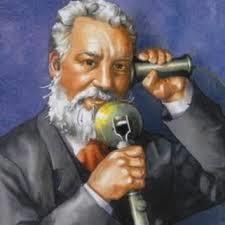 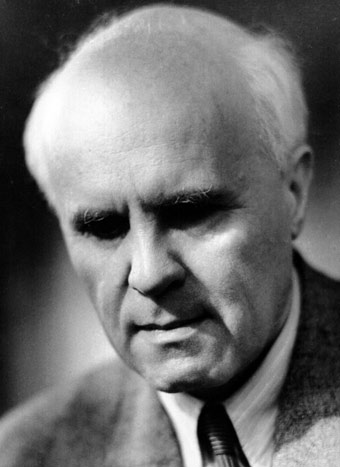 “The Ugly duckling”
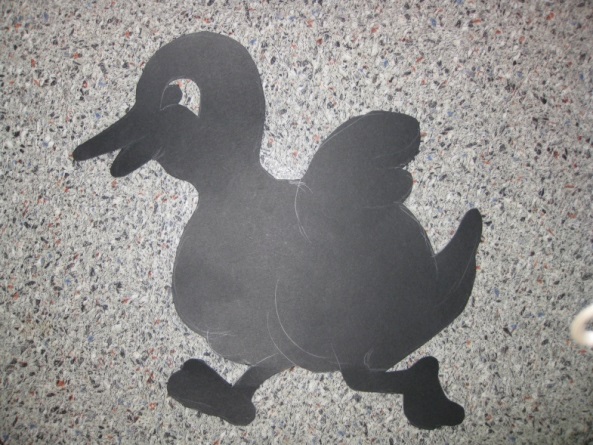 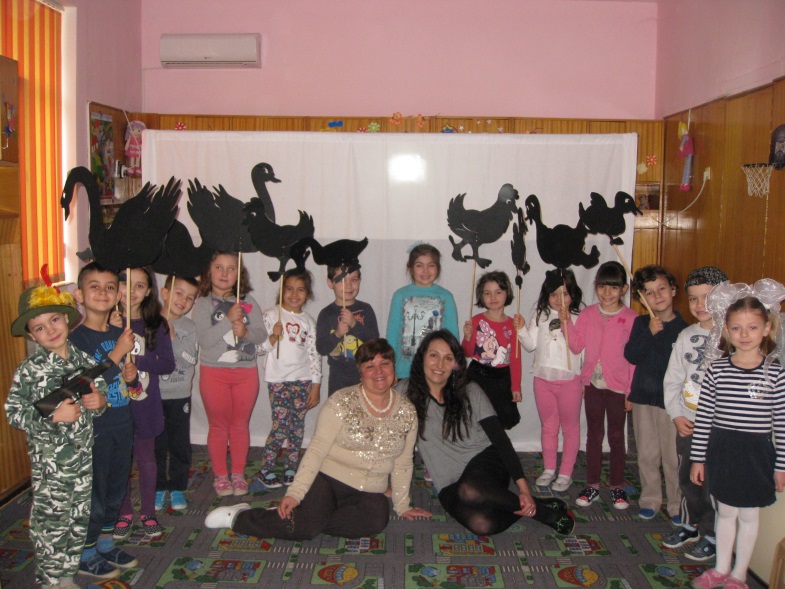 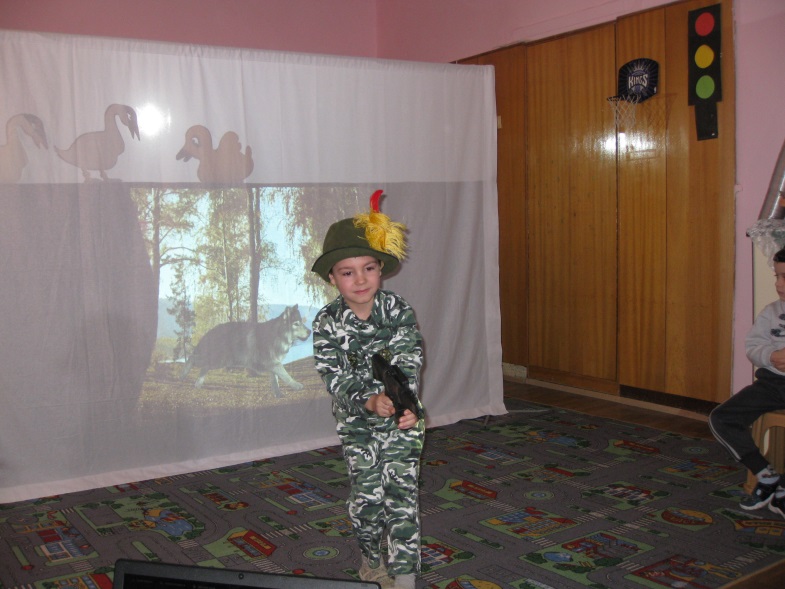 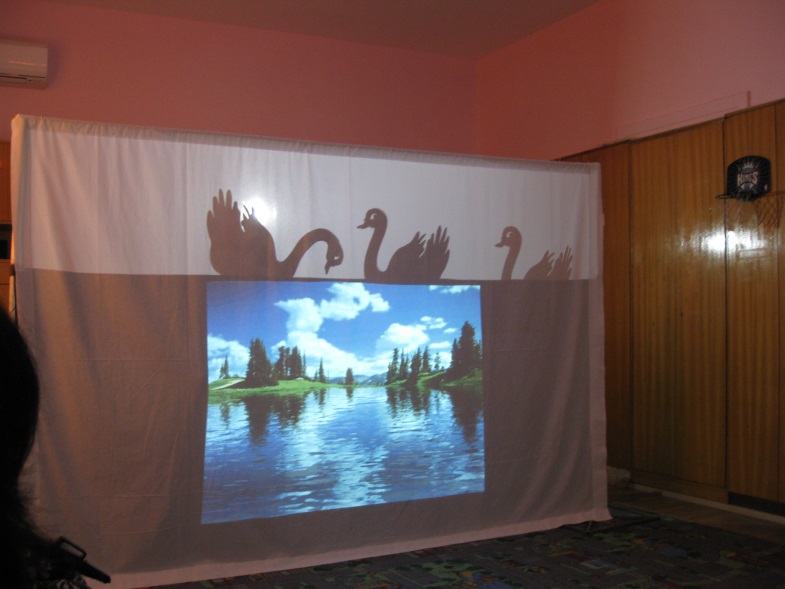 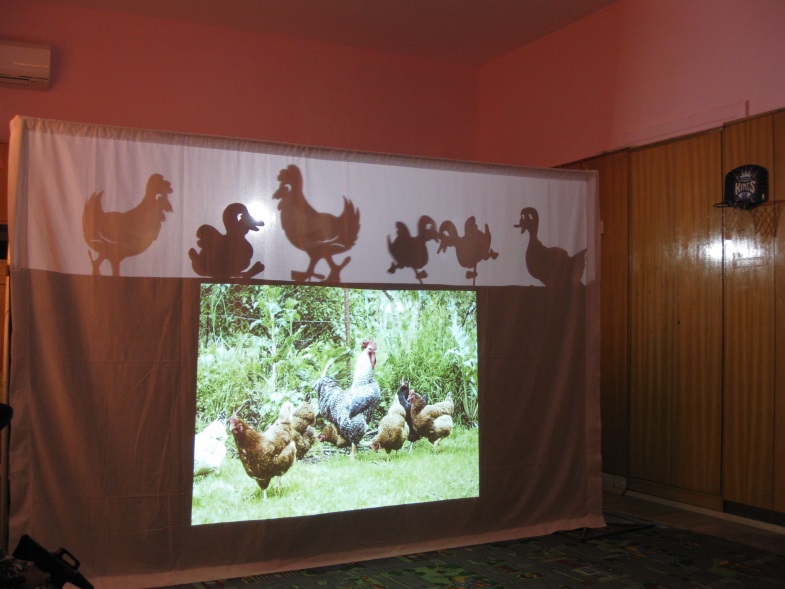 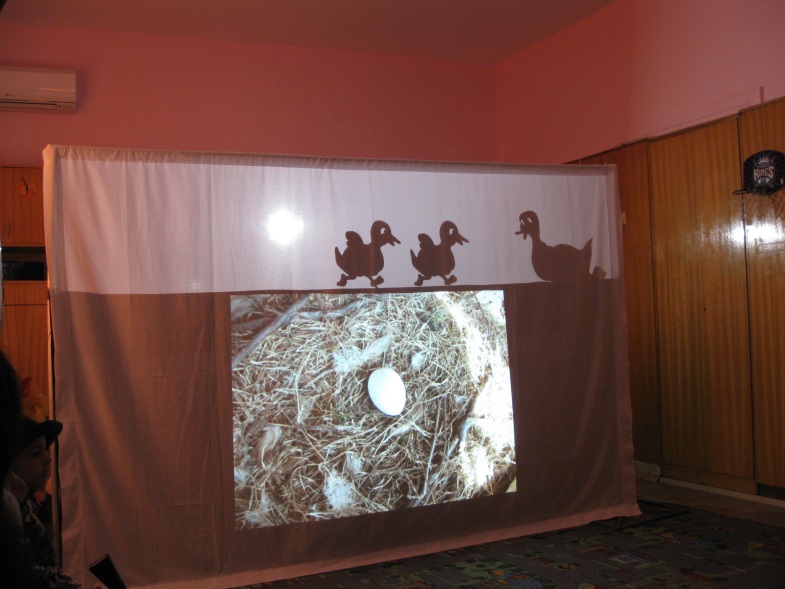 8th International Children's Theatre Festival
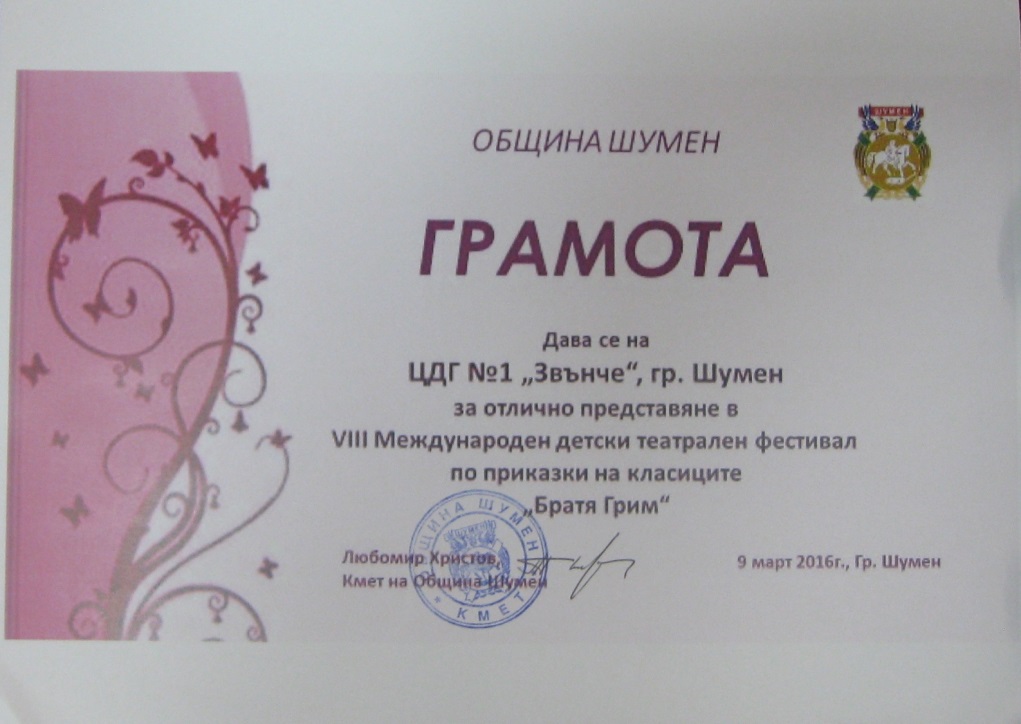 March 9
2016
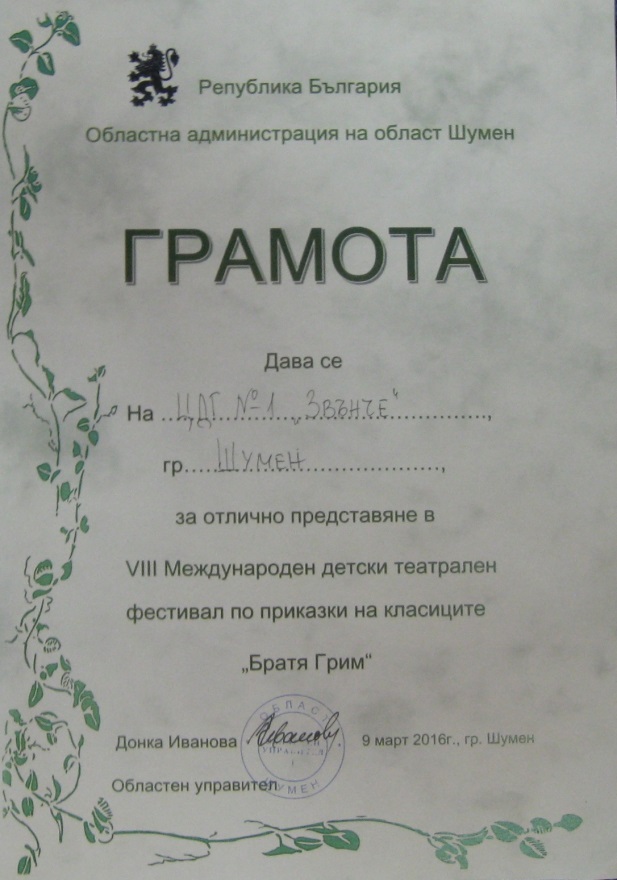 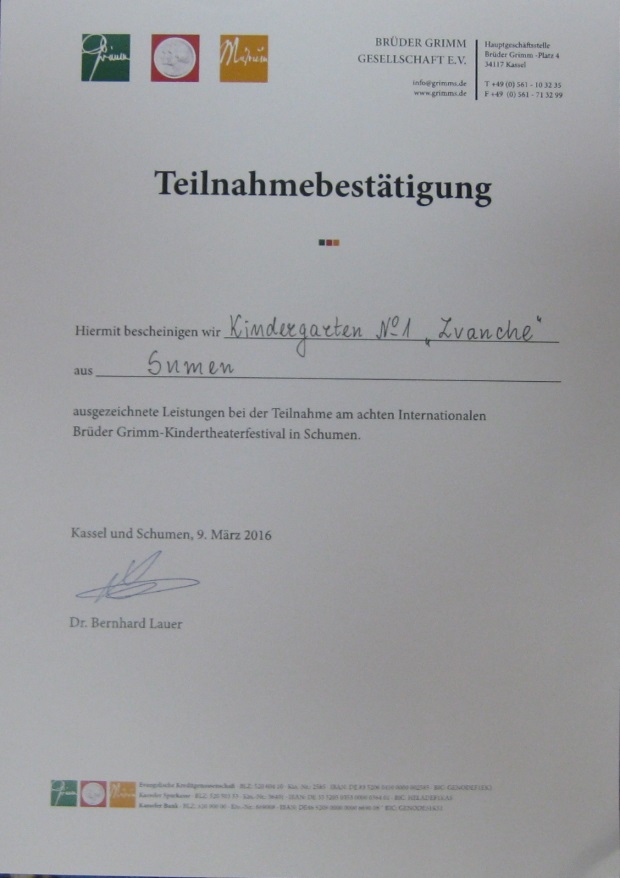 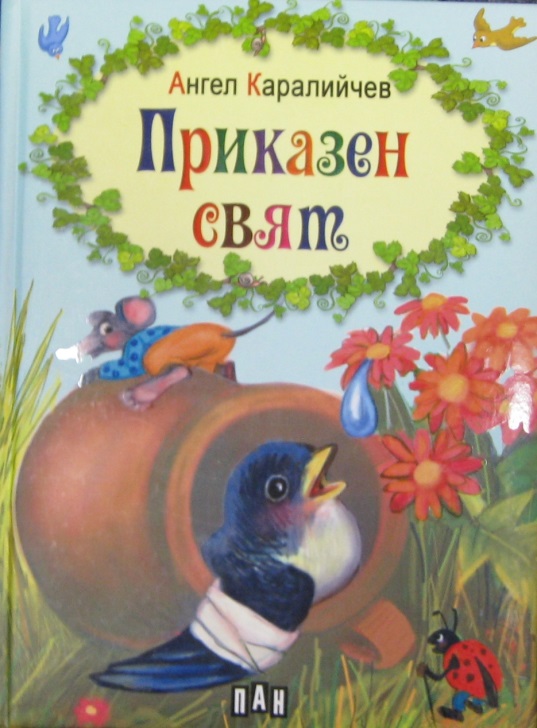 Recorded music of the story in National Radio Shumen
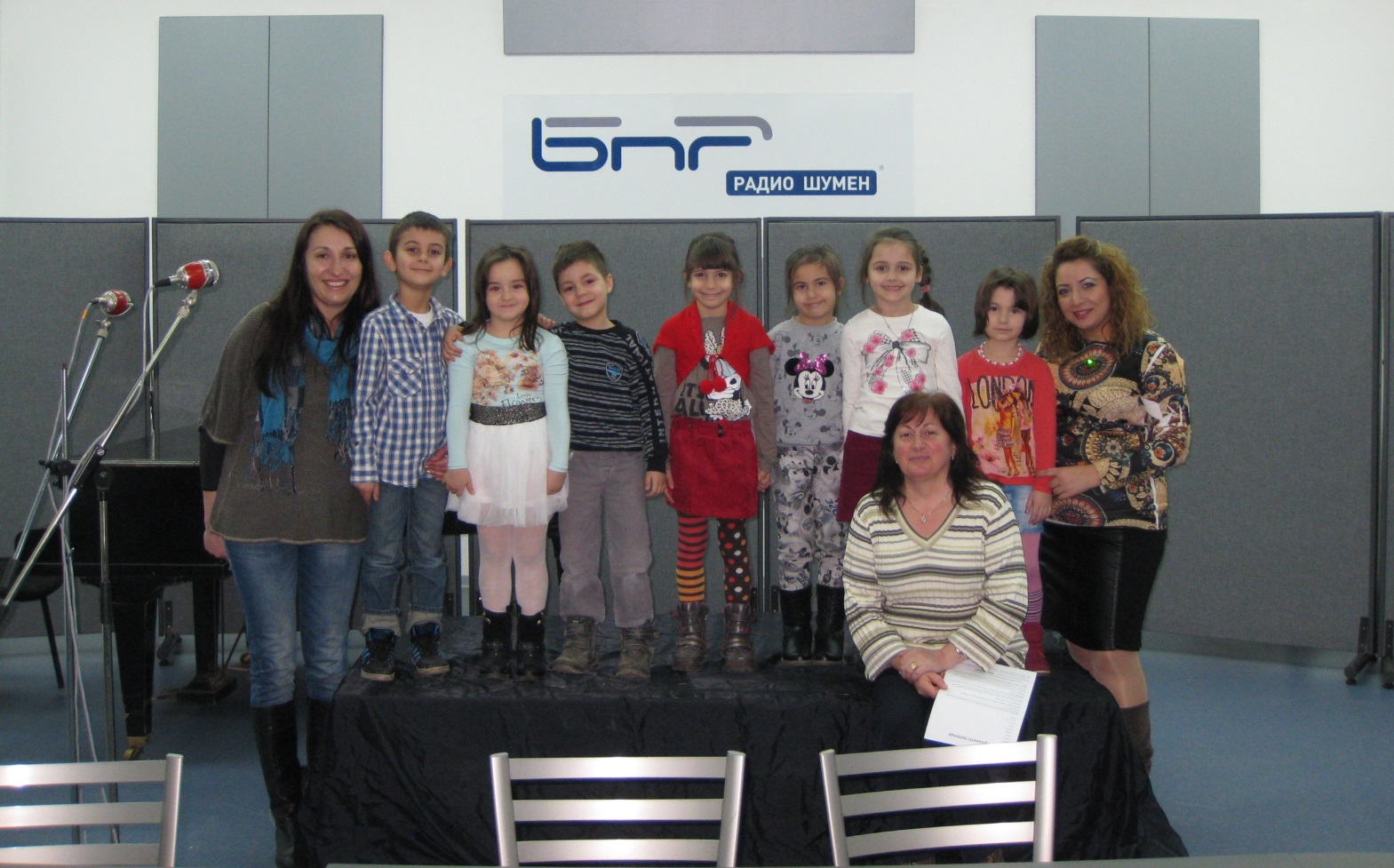 Created real and virtual book "The Ugly Duckling"
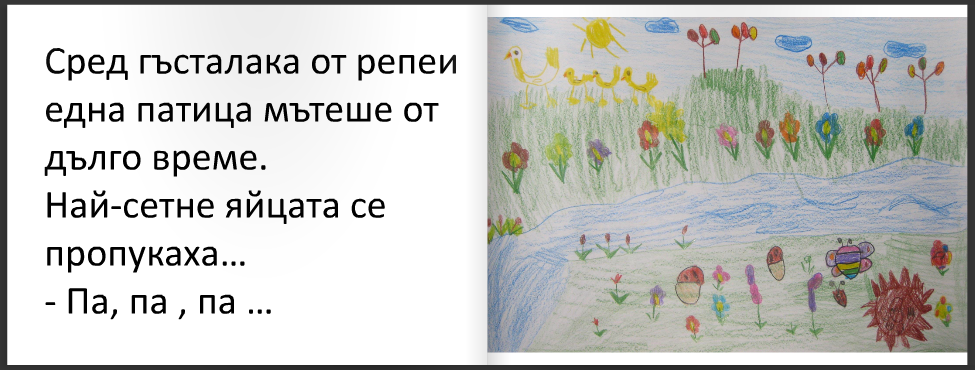 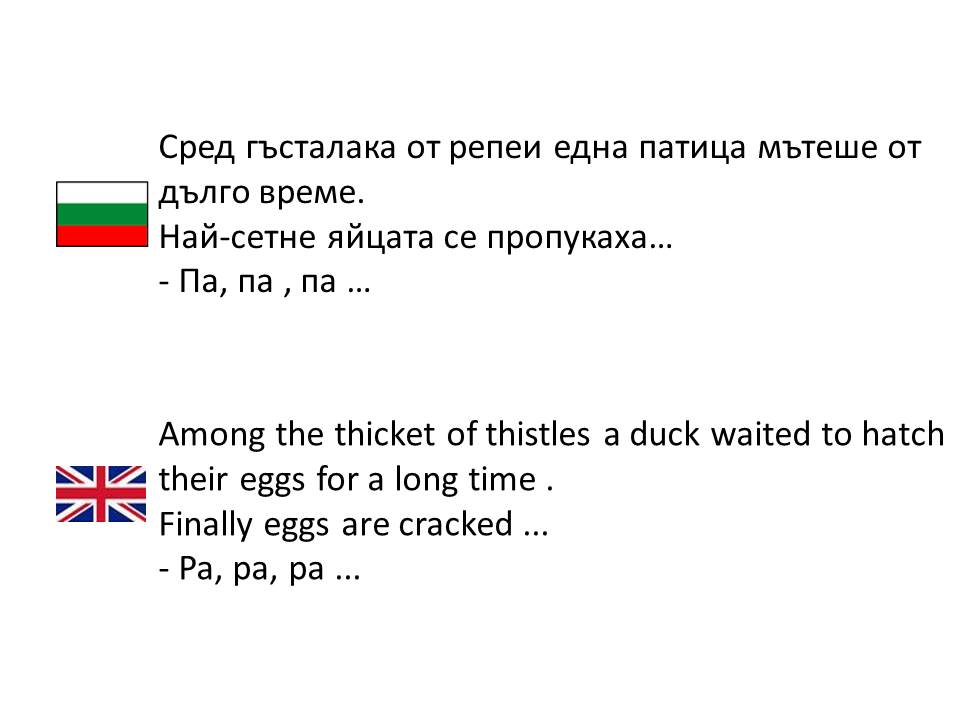 https://issuu.com/svpopova/docs/ugly_duckling/1
Exhibition "The Ugly Duckling" in Kindergarten
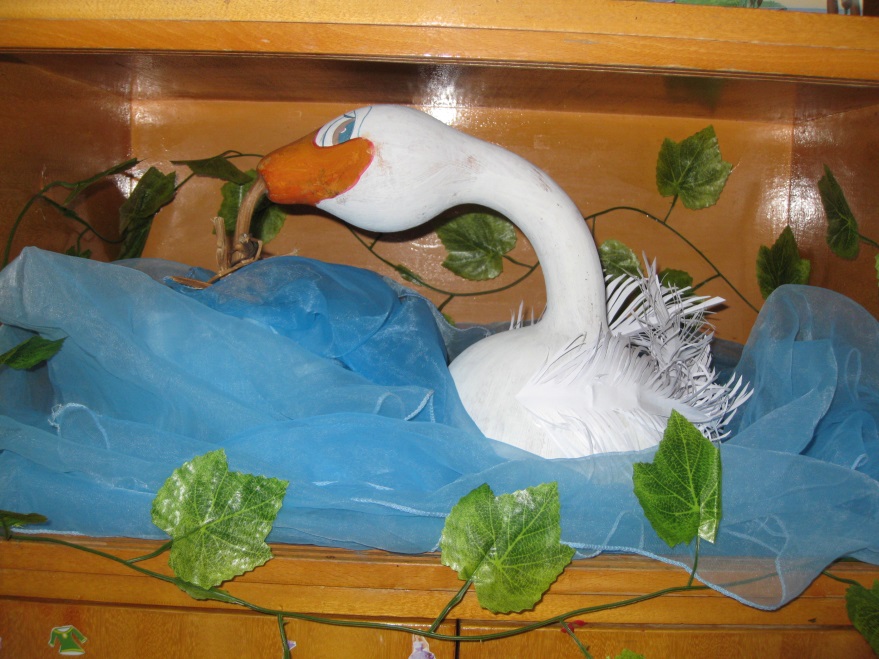 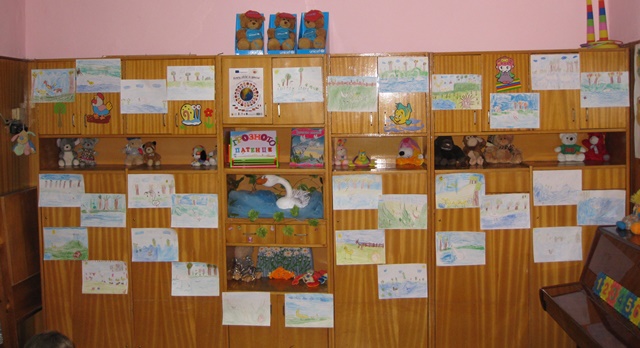 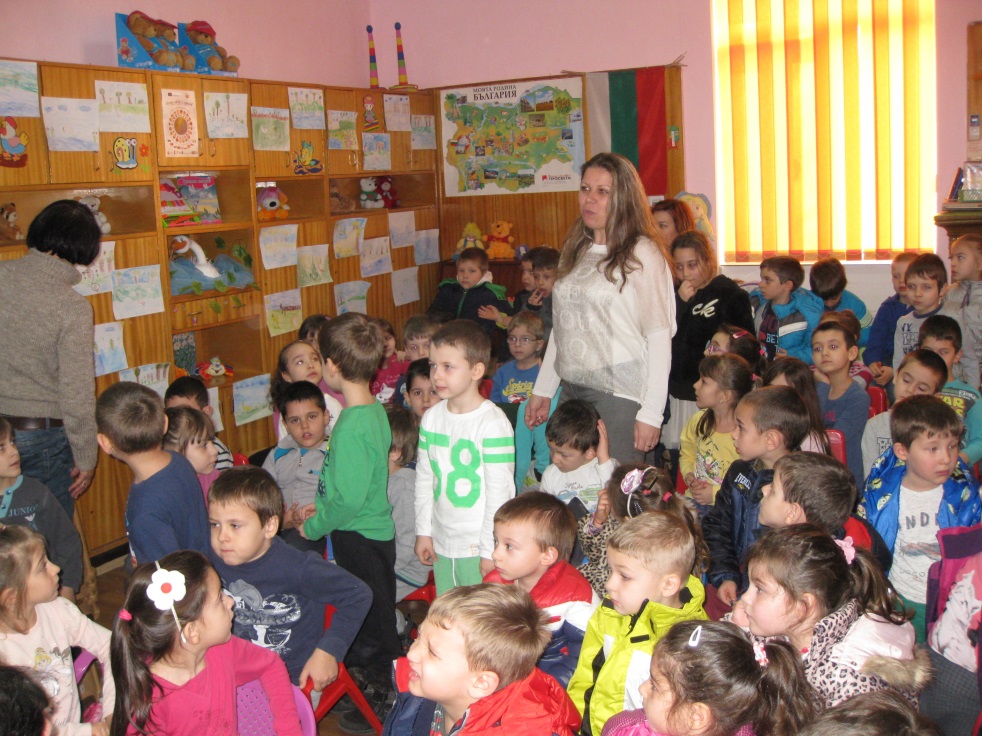 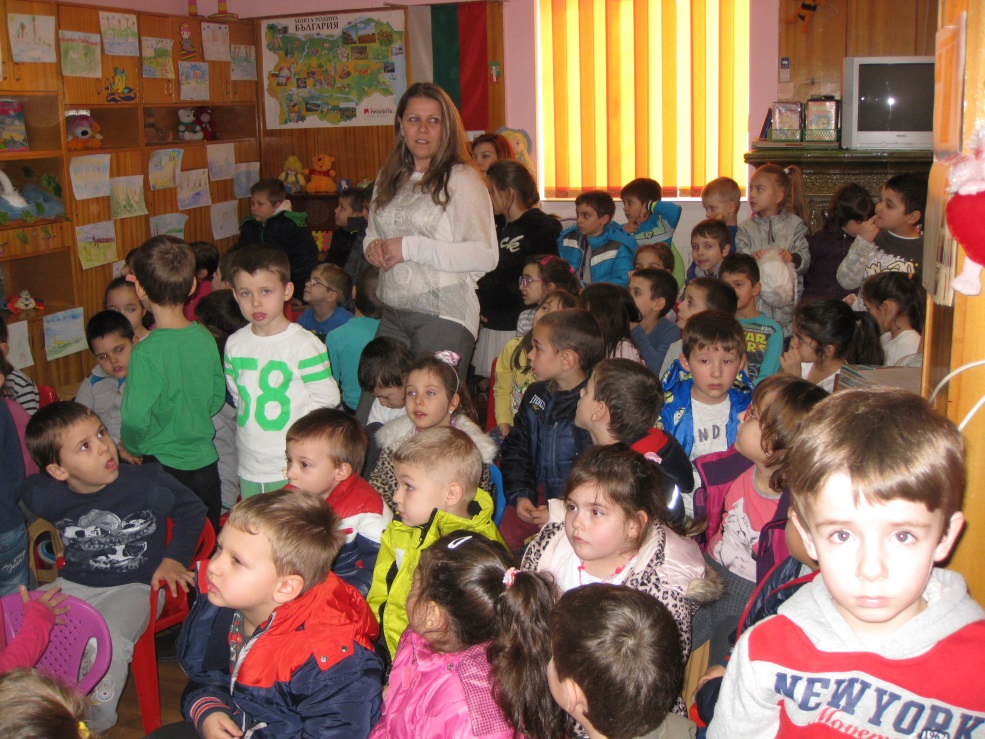 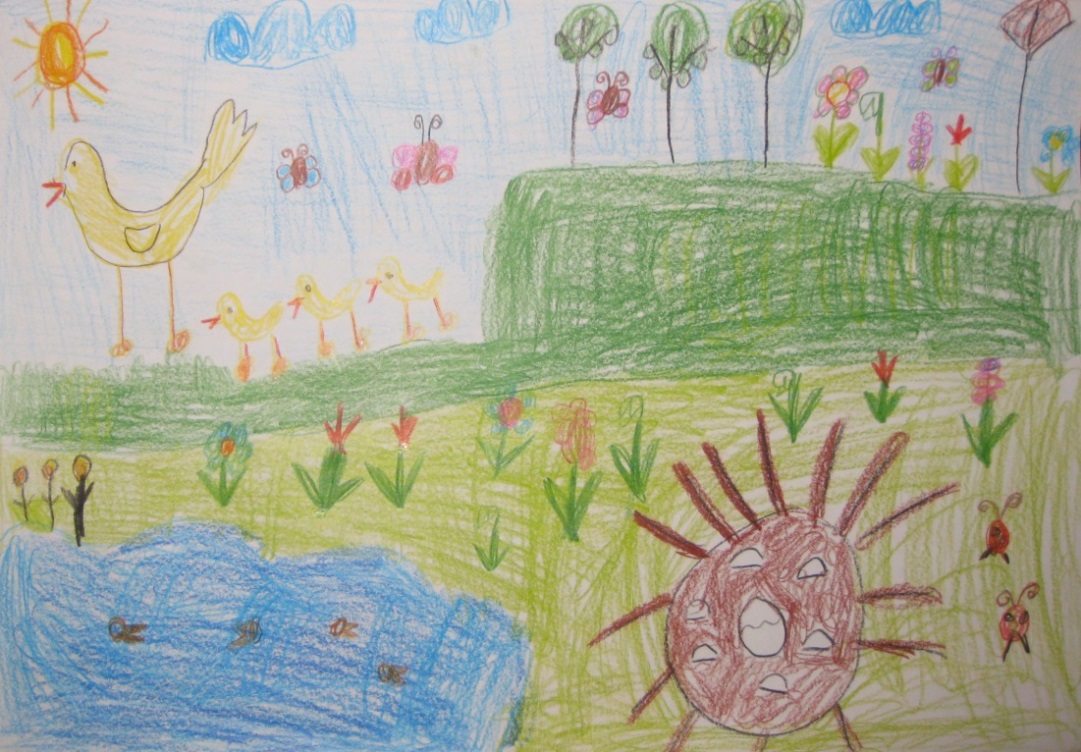 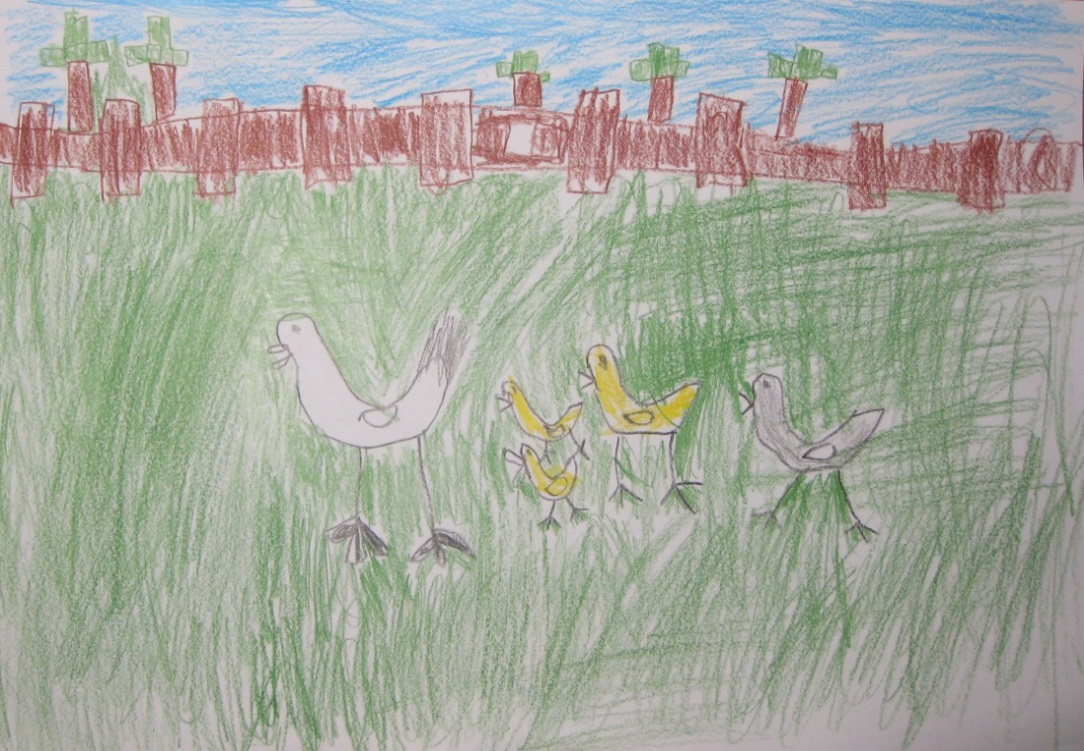 Our drawings
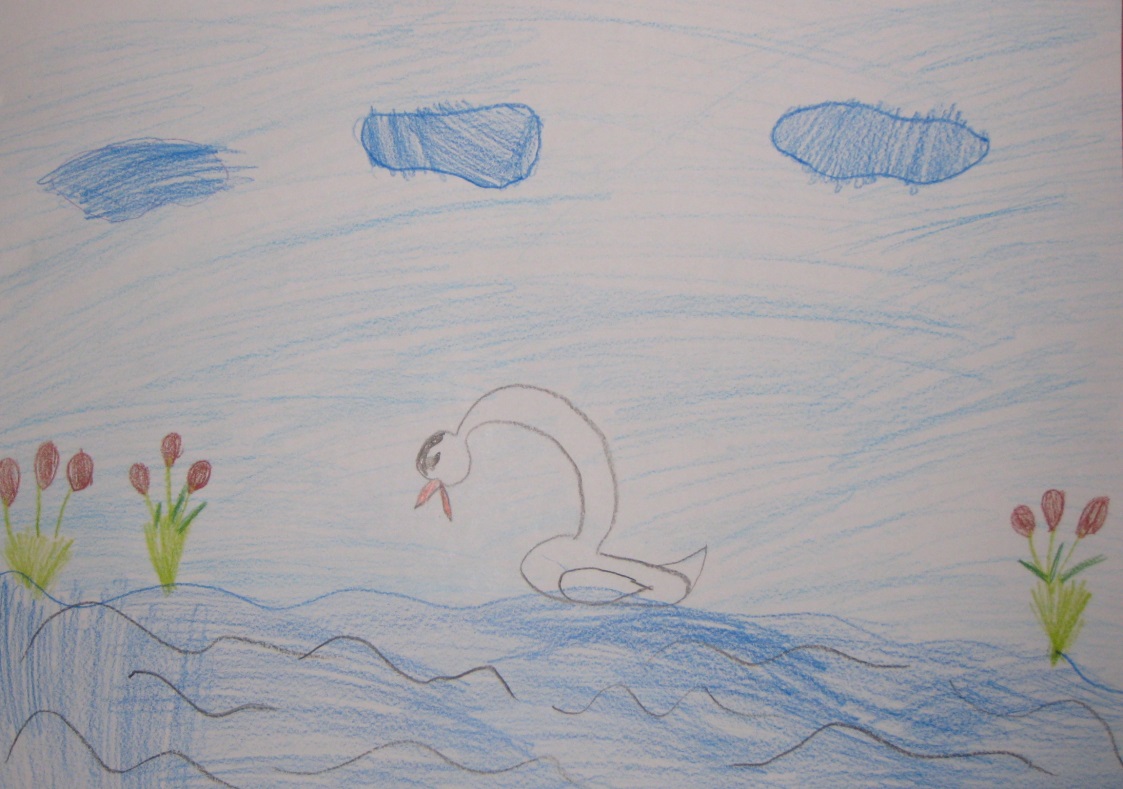 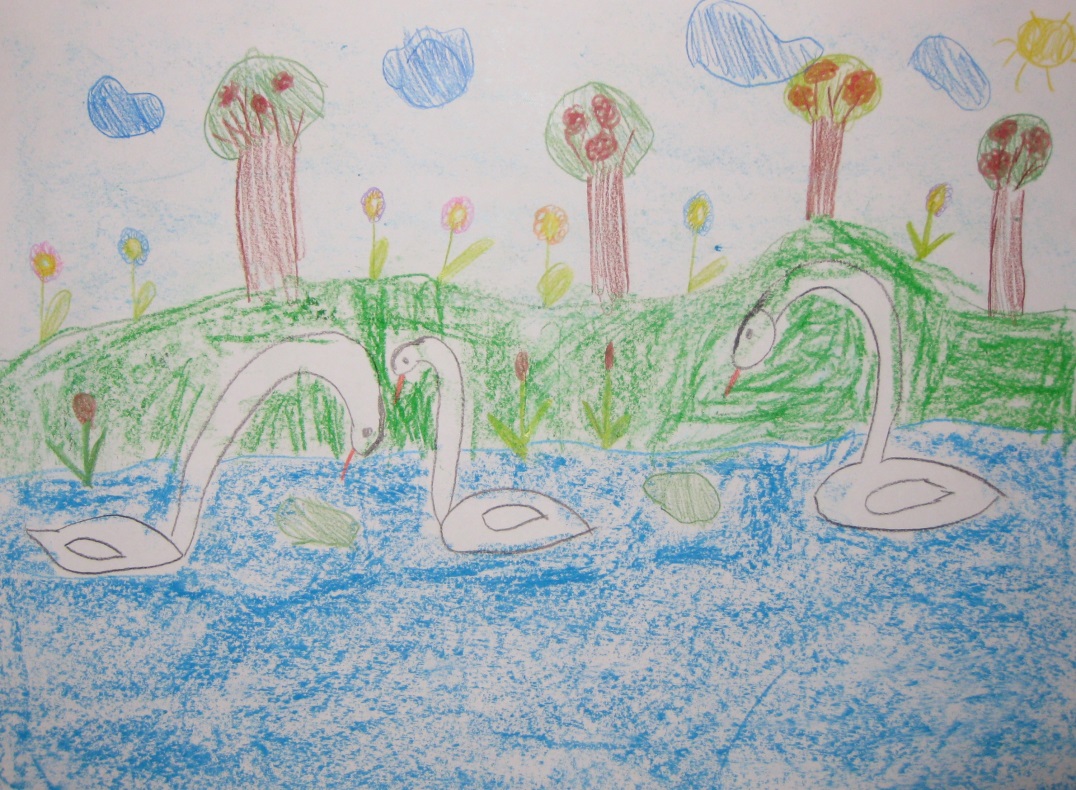 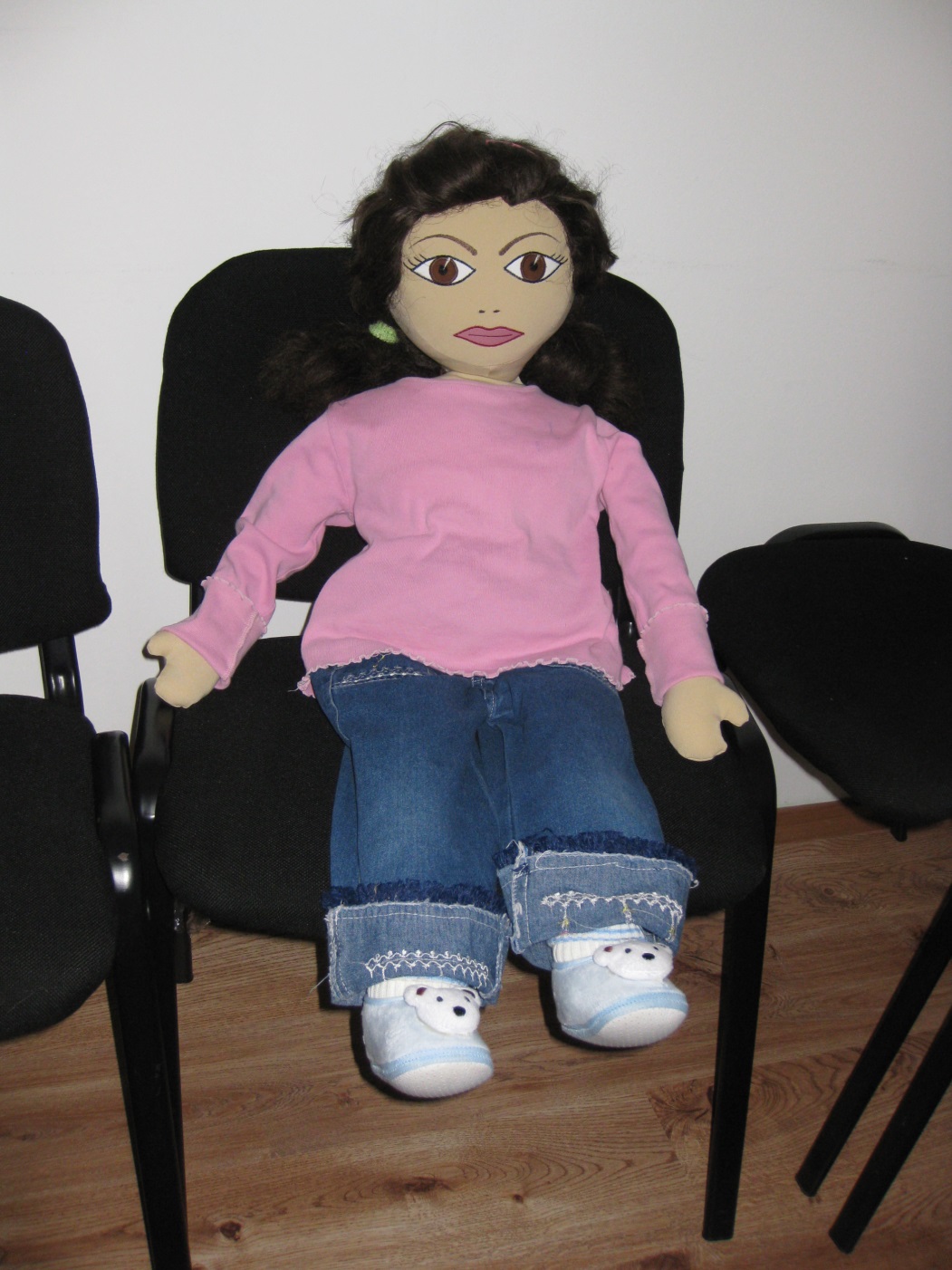 Producing 
first 
Persona 
Doll
ALBENA
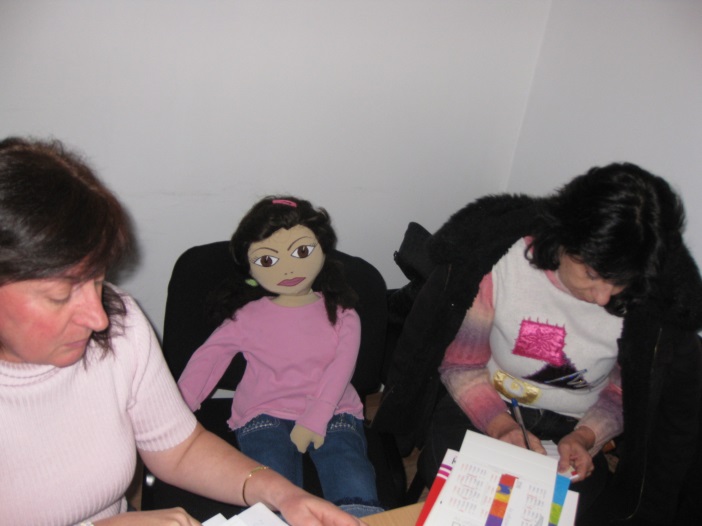 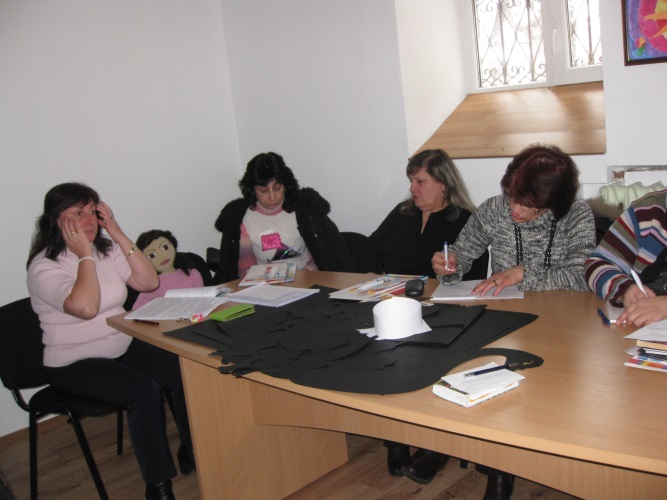 Discussions
Skype meetings with partners from Italy
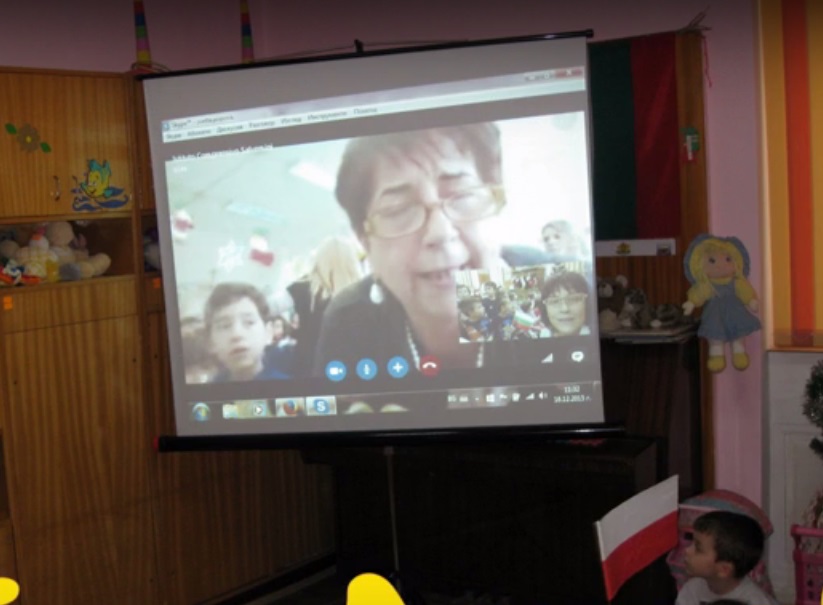 December 16, 2015
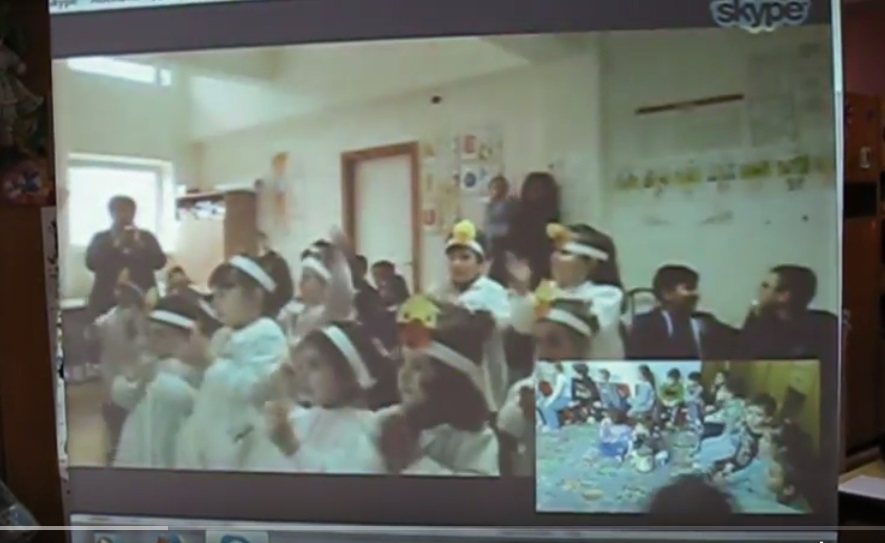 February 3, 2016
Skype meeting with partners from Estonia
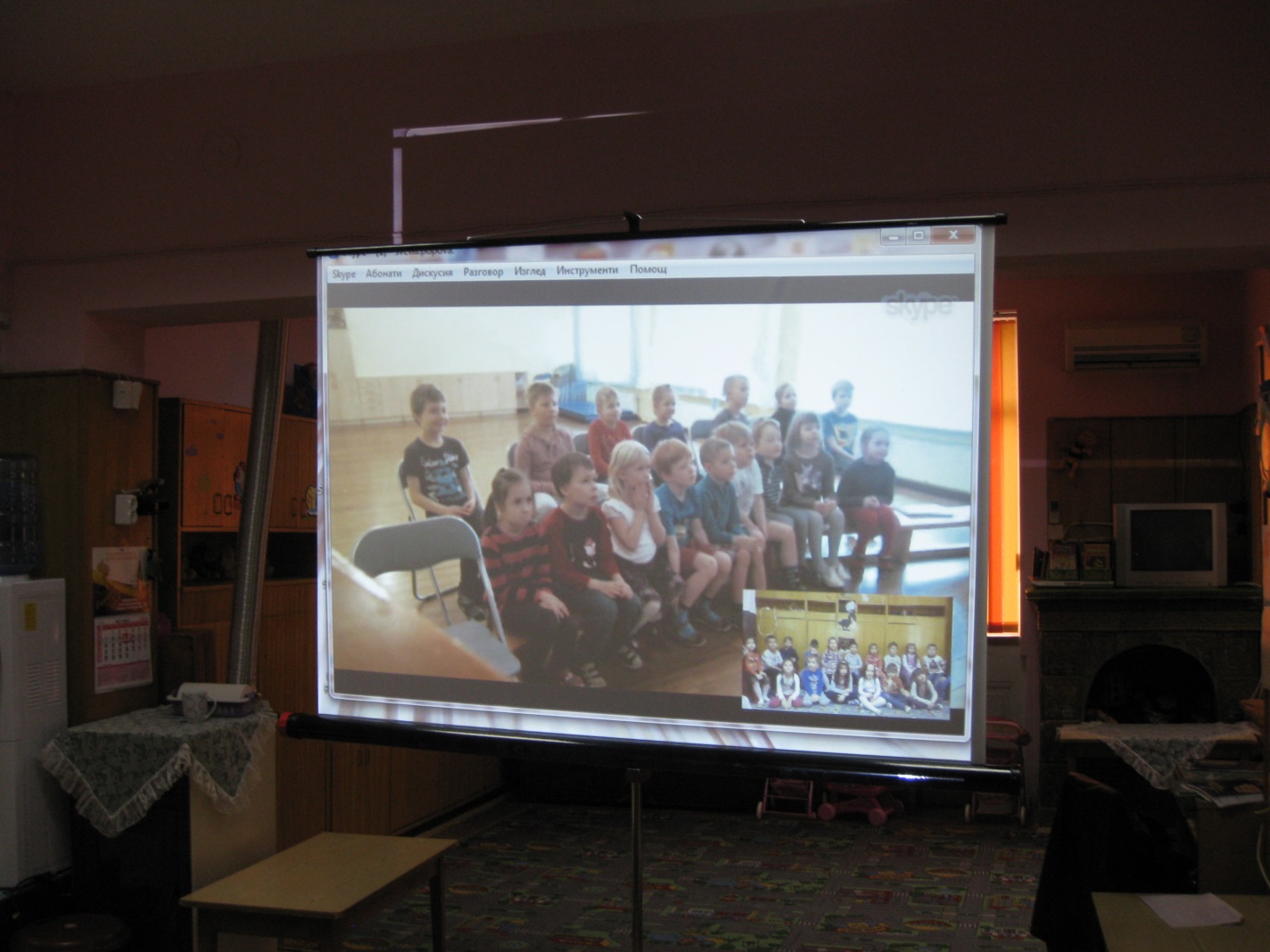 March 11, 2016
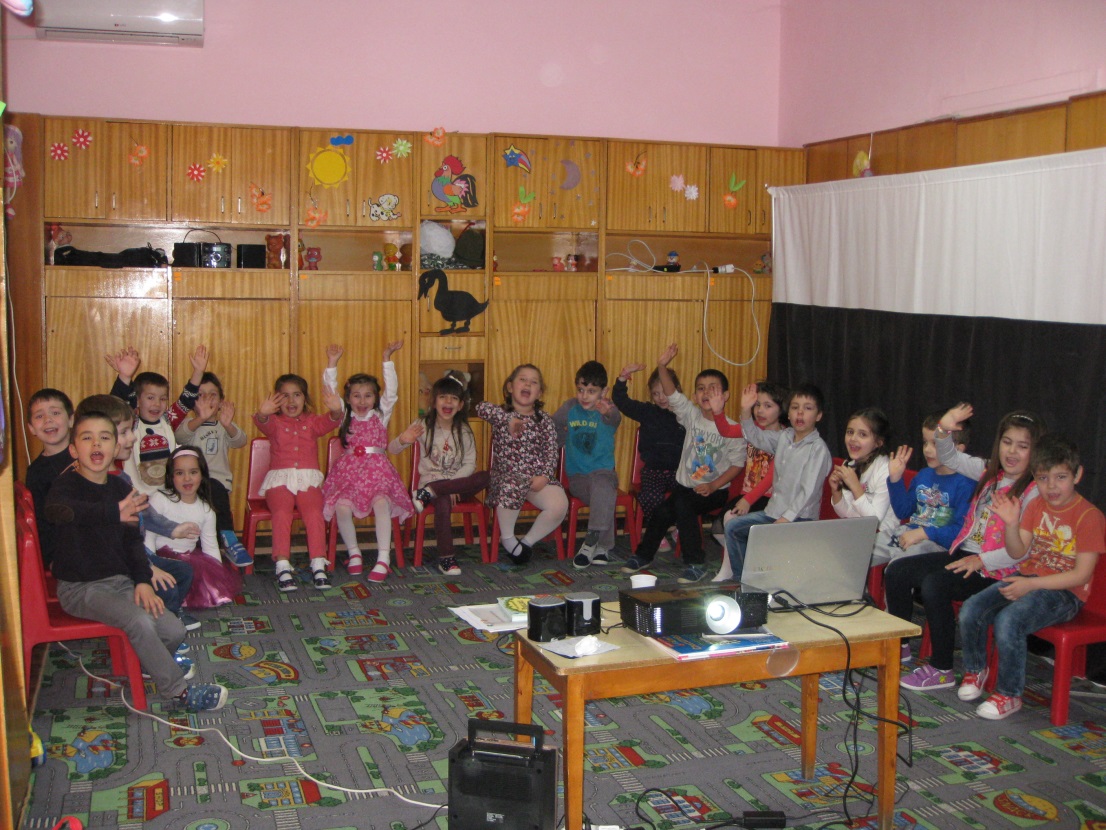 We presented the project in Shumen Municipality to teachers, inspectors and Deputy Mayor of Education
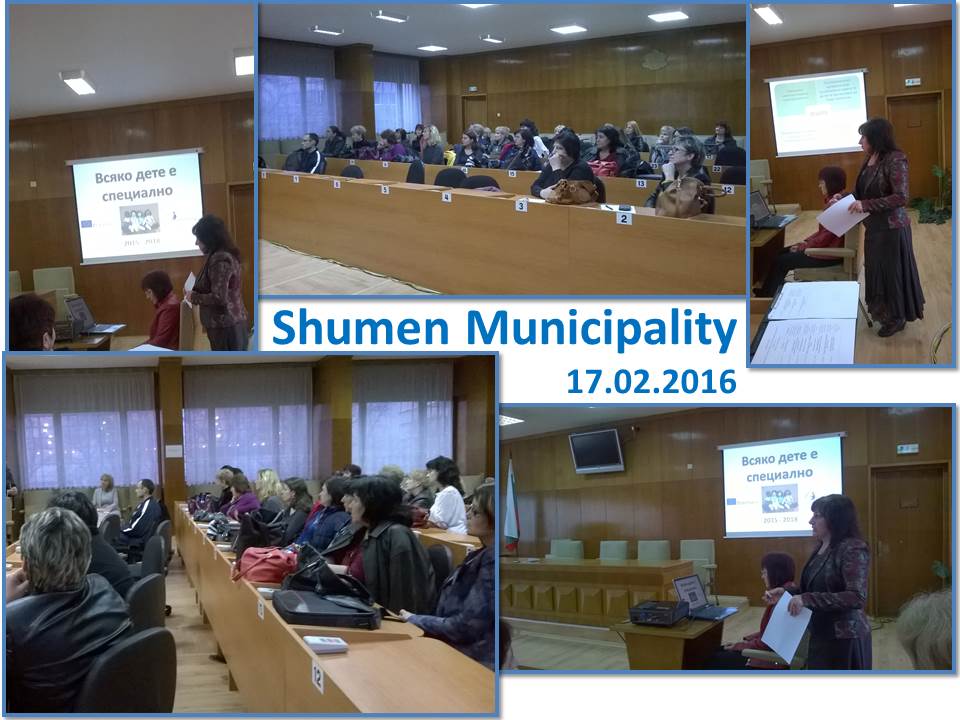 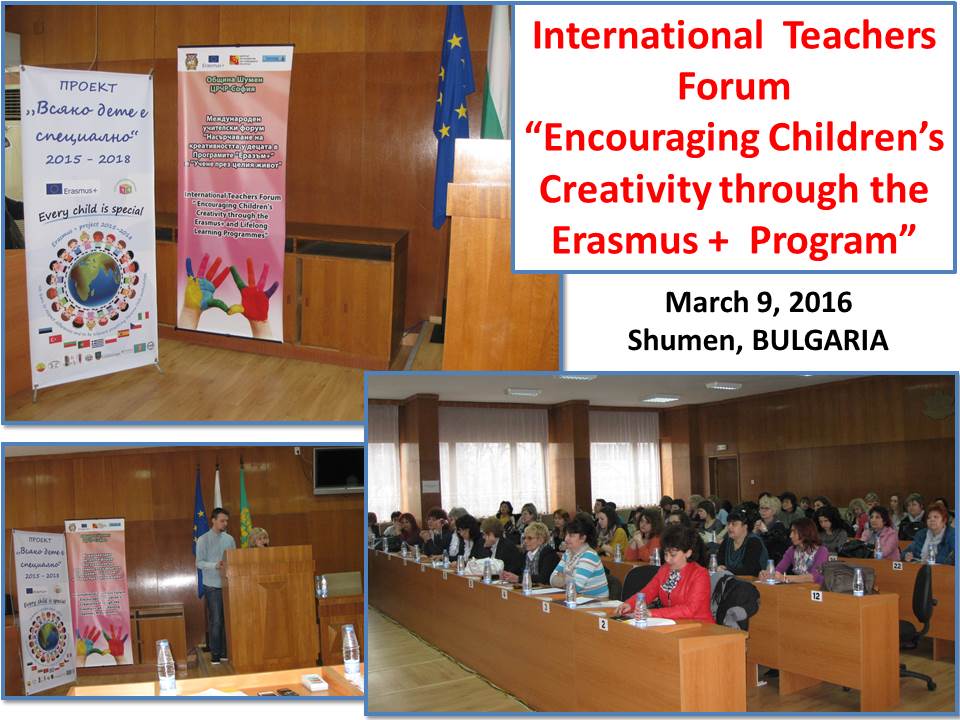 Established a National eTwinning Project
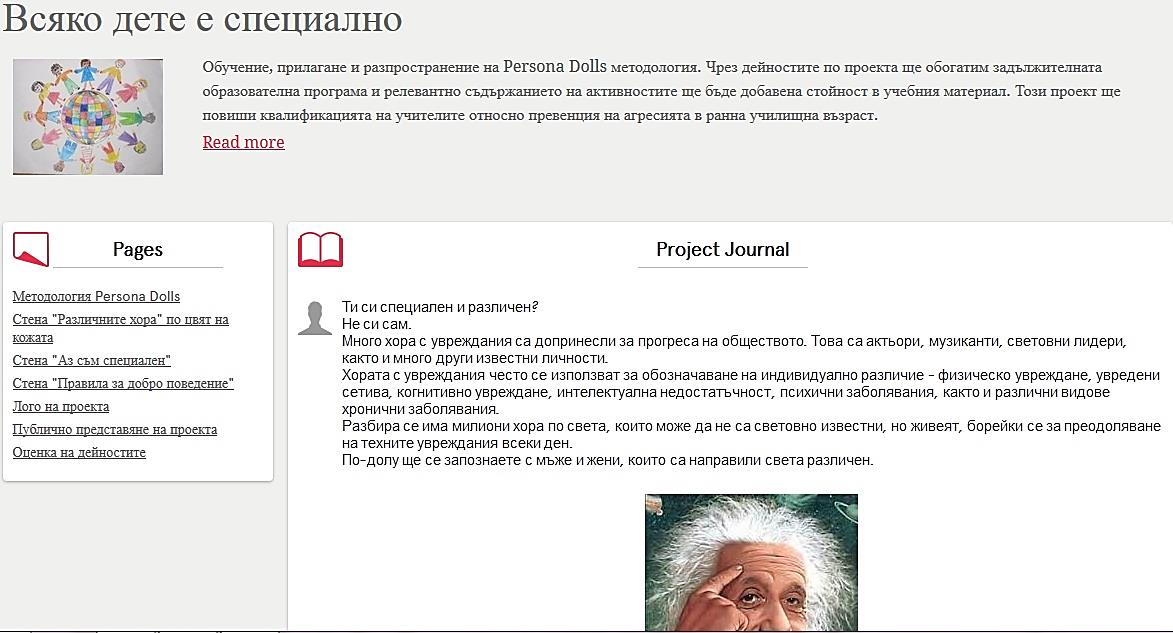 https://live.etwinning.net/projects/project/122371